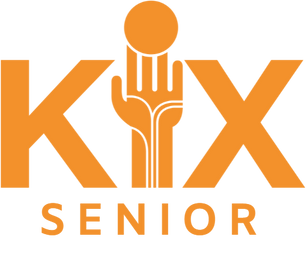 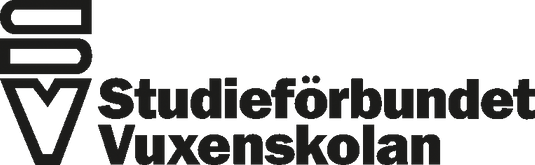 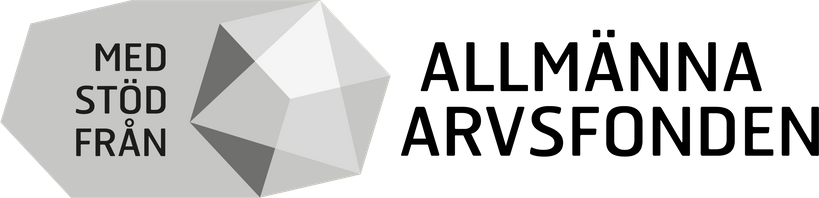 Kreativitet, inspiration & 
x-tra mycket kärlek
Primär målgrupp: Äldre personer med intellektuell funktionsnedsättning. (Pensionärer och de som närmar sig pension)

Arvsfondsprojekt: November 2020 - Februari 2024

Projektägare: Studieförbundet Vuxenskolan Västra Götaland
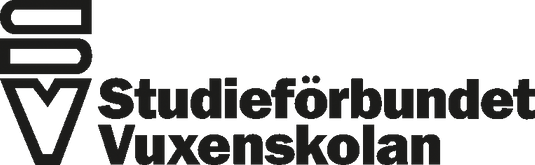 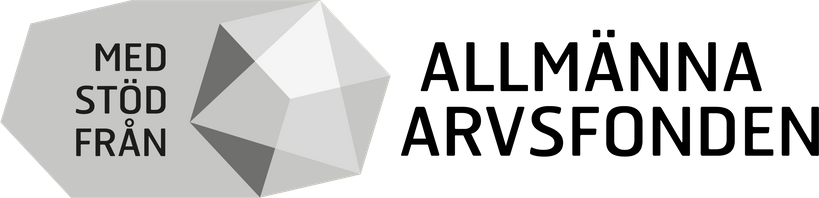 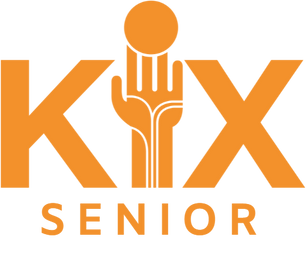 SENIOR
Varför KiX-metoden?
Egenmakt
Delaktighet
Socialt sammanhang
Miljöombyte
Trygghet
Motverkar ensamhet
Kompisar
Hälsofrämjande
Ansvar
KASAM
Rutiner
Stimulans
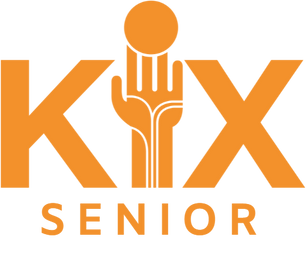 SENIOR
Aktiv
Fritid
Tillsammans
Fritid-Fri tid
Fri tid syftar till att det finns tid som är uppbokad, exempelvis tid för arbete
För någon som har ett arbete infinner sig vanligen fritid en stund på kvällen på vardagar och lite mer på helgen
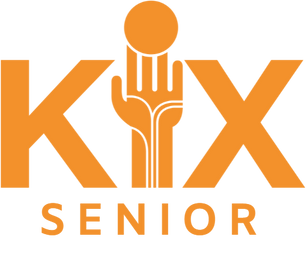 SENIOR
Veckoschema – så kan det se ut för dig som jobbar
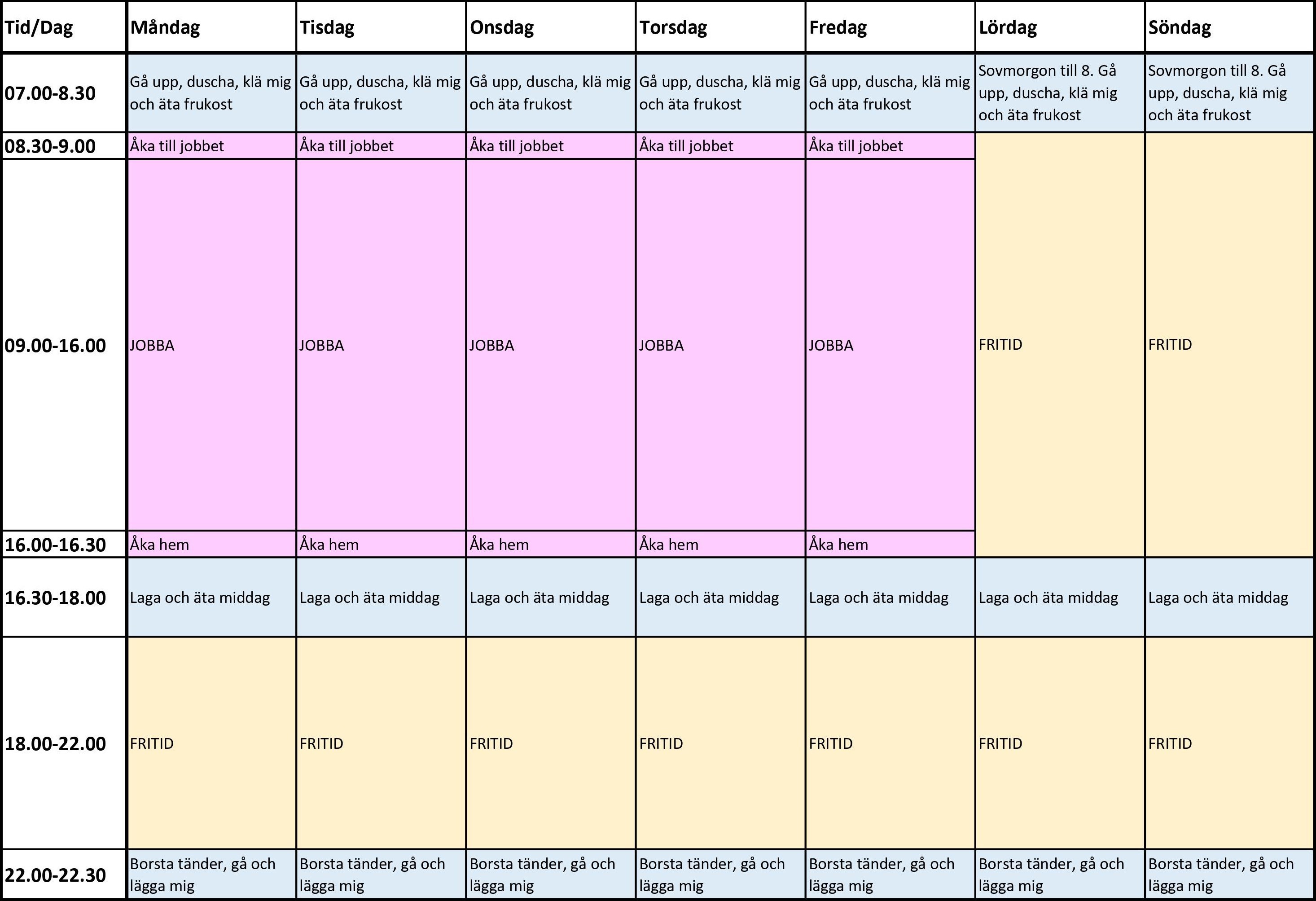 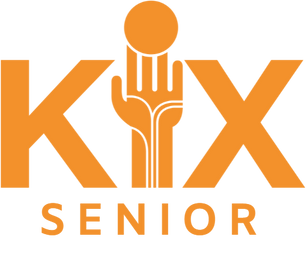 Bild från arvsfondsprojektet: Gott liv som äldre
SENIOR
Veckoschema – så kan det se ut för dig som pensionär
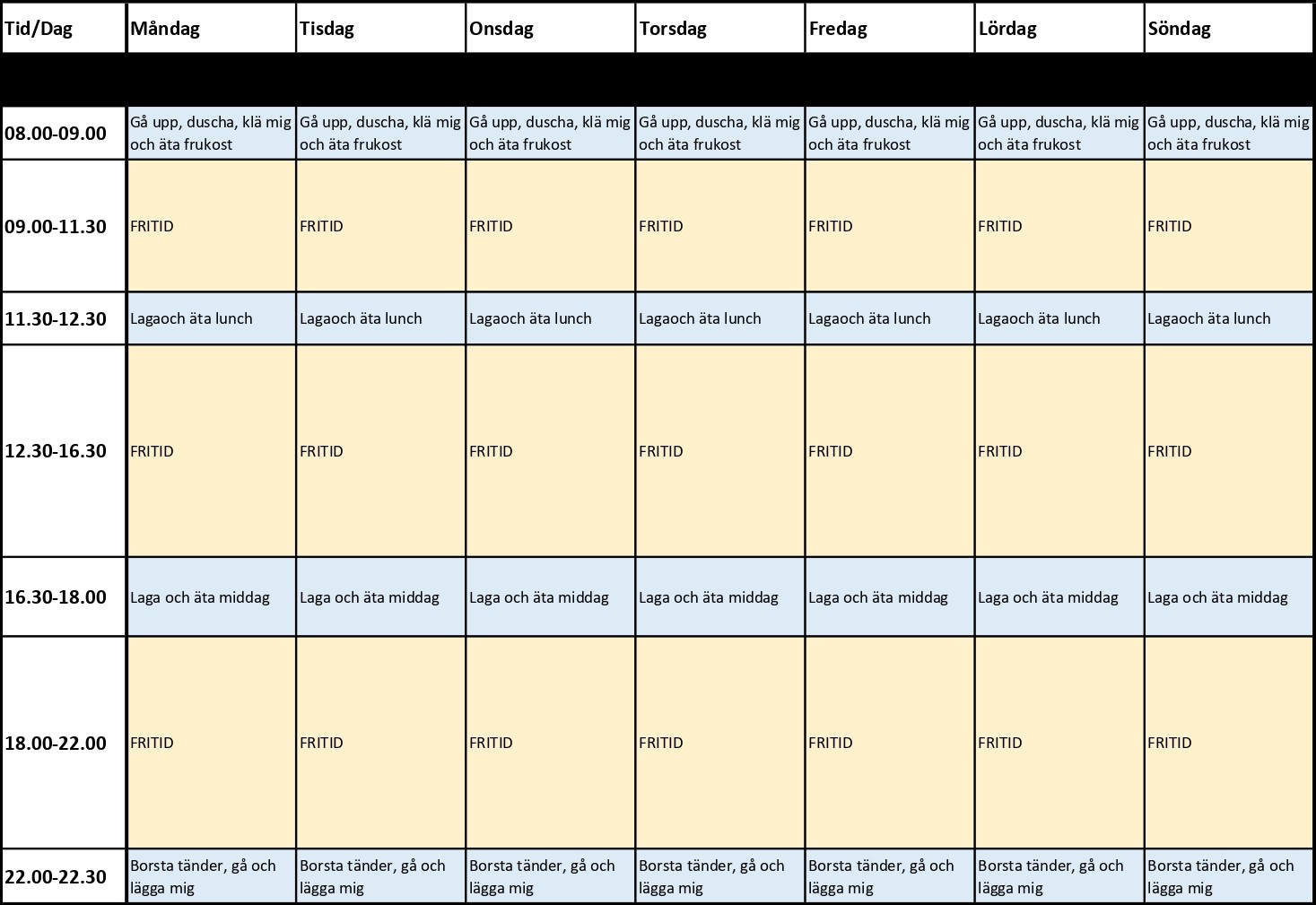 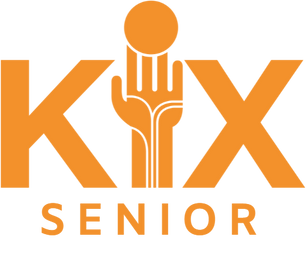 Bild från arvsfondsprojektet: Gott liv som äldre
SENIOR
Fritid-Fri tid
En vardag fylld av fri tid kan vara härlig under en begränsad tid, som en semester exempelvis.
När ens vardag över tid saknar regelbundna aktiviteter blir det upp till individen själv att skapa en struktur över dagen. 
Detta kan upplevas som både svårt och stressande.
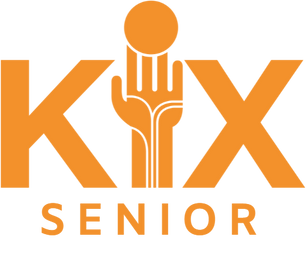 SENIOR
Vad behövs för att vara lycklig?
Något att göra
Något att se fram emot
Någon att tycka om
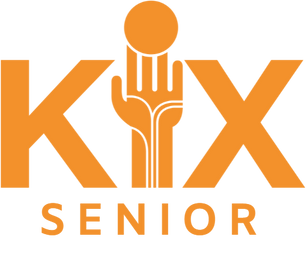 Genom att delta i KiX ökar chanserna att dessa kriterier uppfylls.
SENIOR
[Speaker Notes: Ändra bild, ta bort fotot?]
"Det är väldigt nyttigt att träffa andra människor och det gör vi ju när vi kommer till KiX" 

Viktoria, KiX-deltagare Lerum
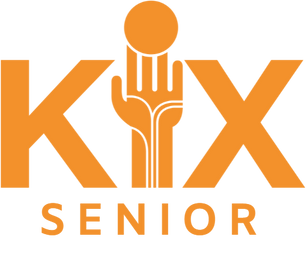 SENIOR
KiX-metoden
Metoden främjar hälsan, motverkar utanförskap och stärker KASAM (känsla av sammanhang).
Studiecirkelform
Deltagarna bestämmer innehåll
Miljöombyte
Trygg och social gemenskap
Kan användas inför och efter en pension
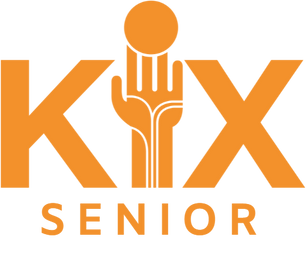 SENIOR
Metodens fem material
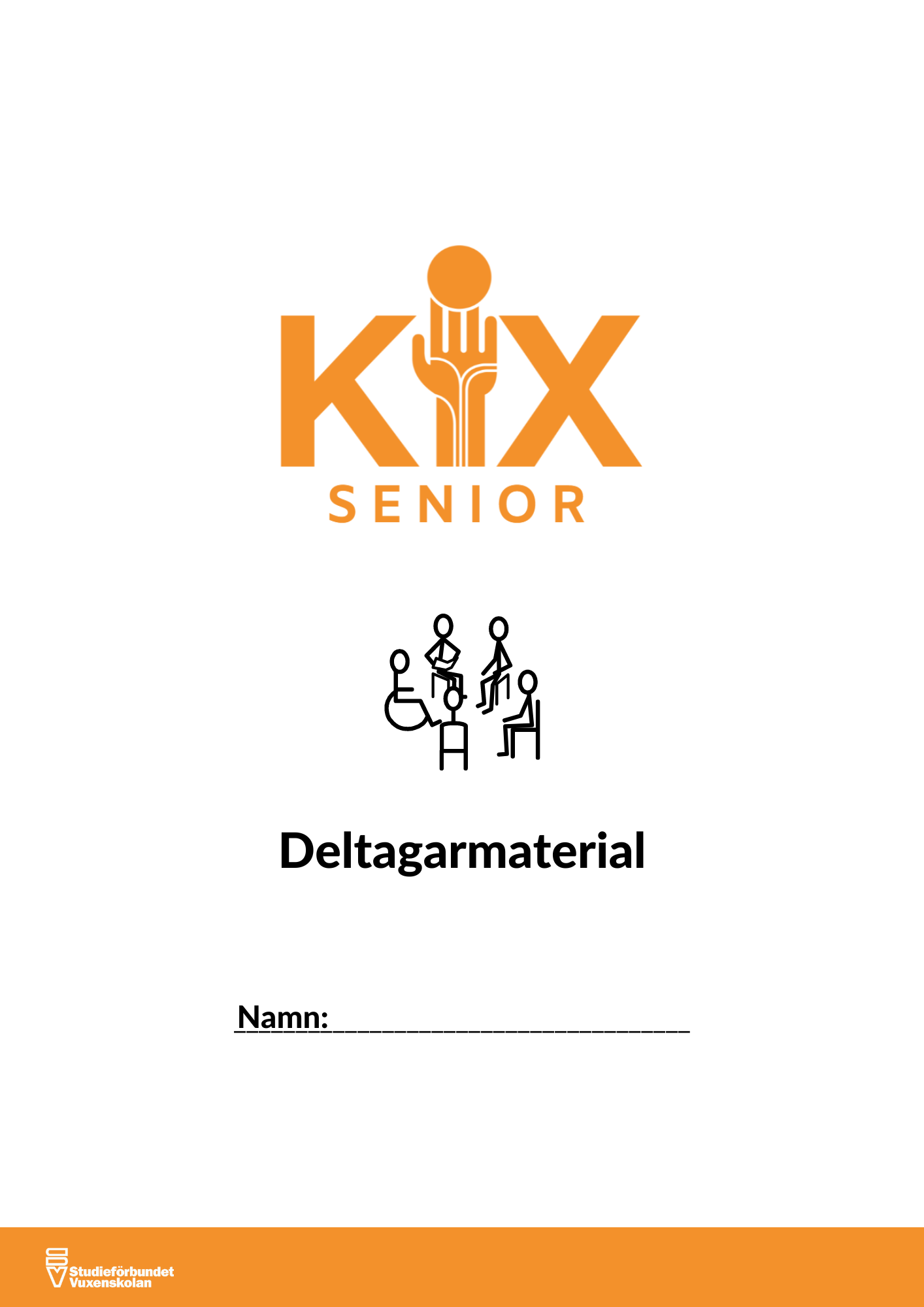 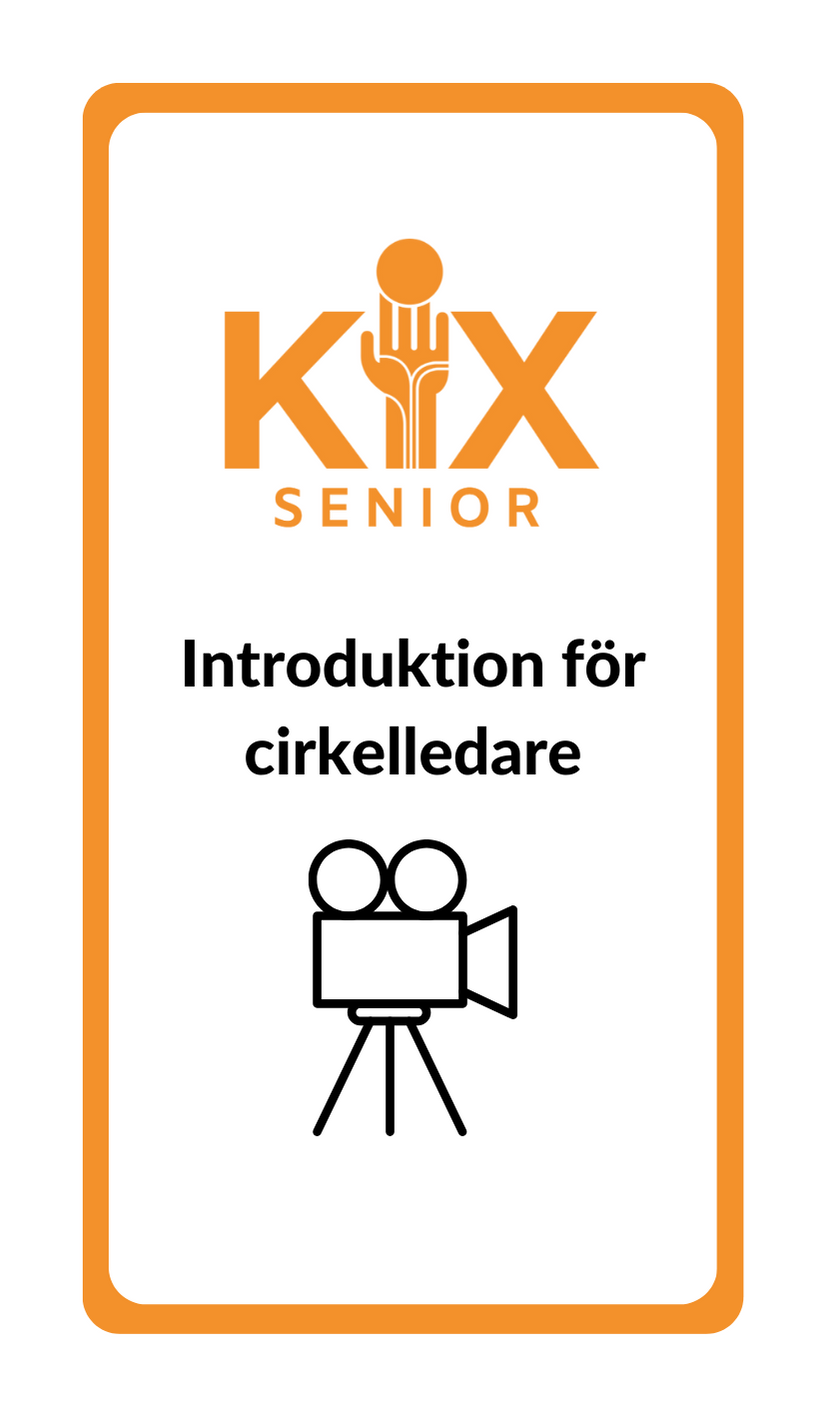 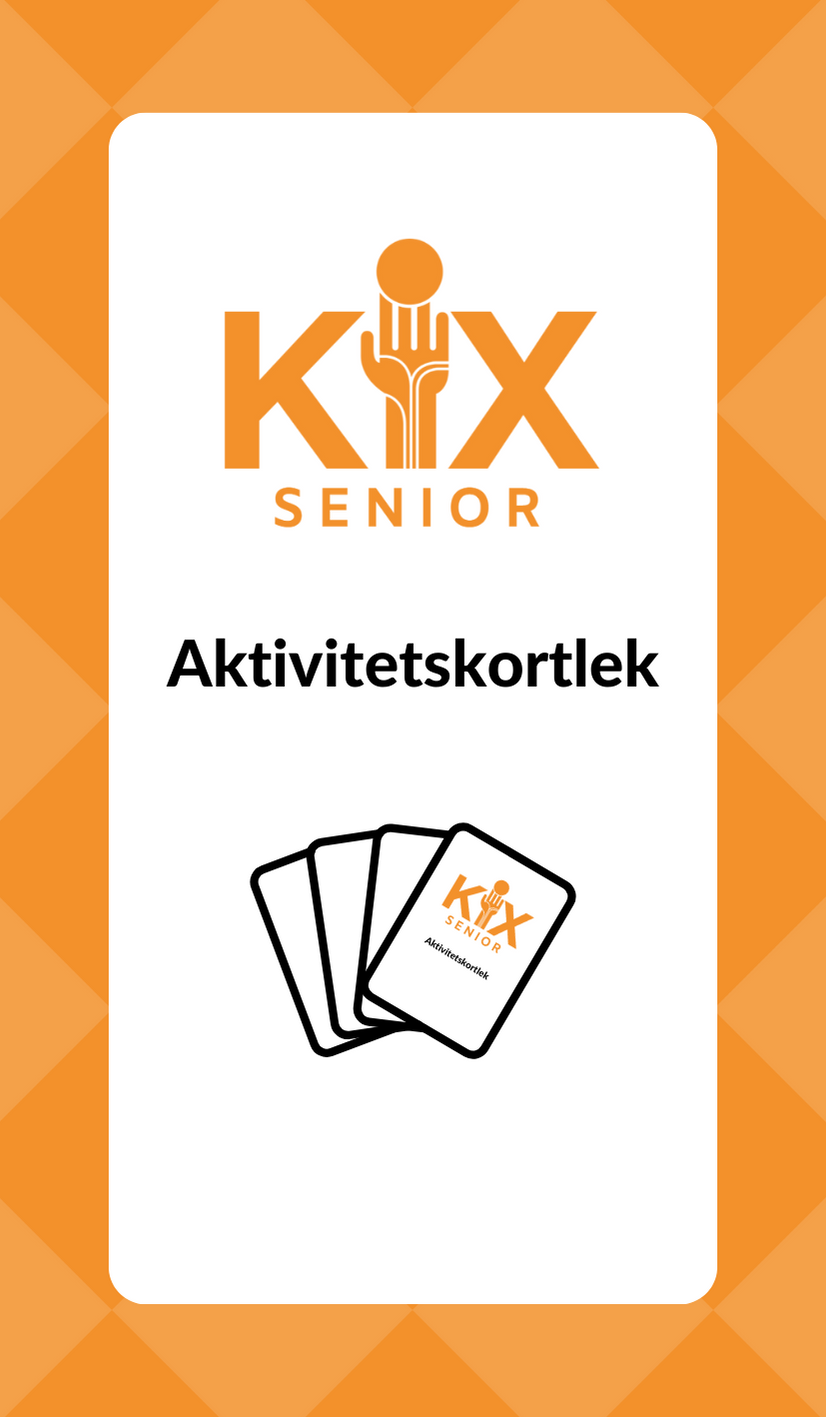 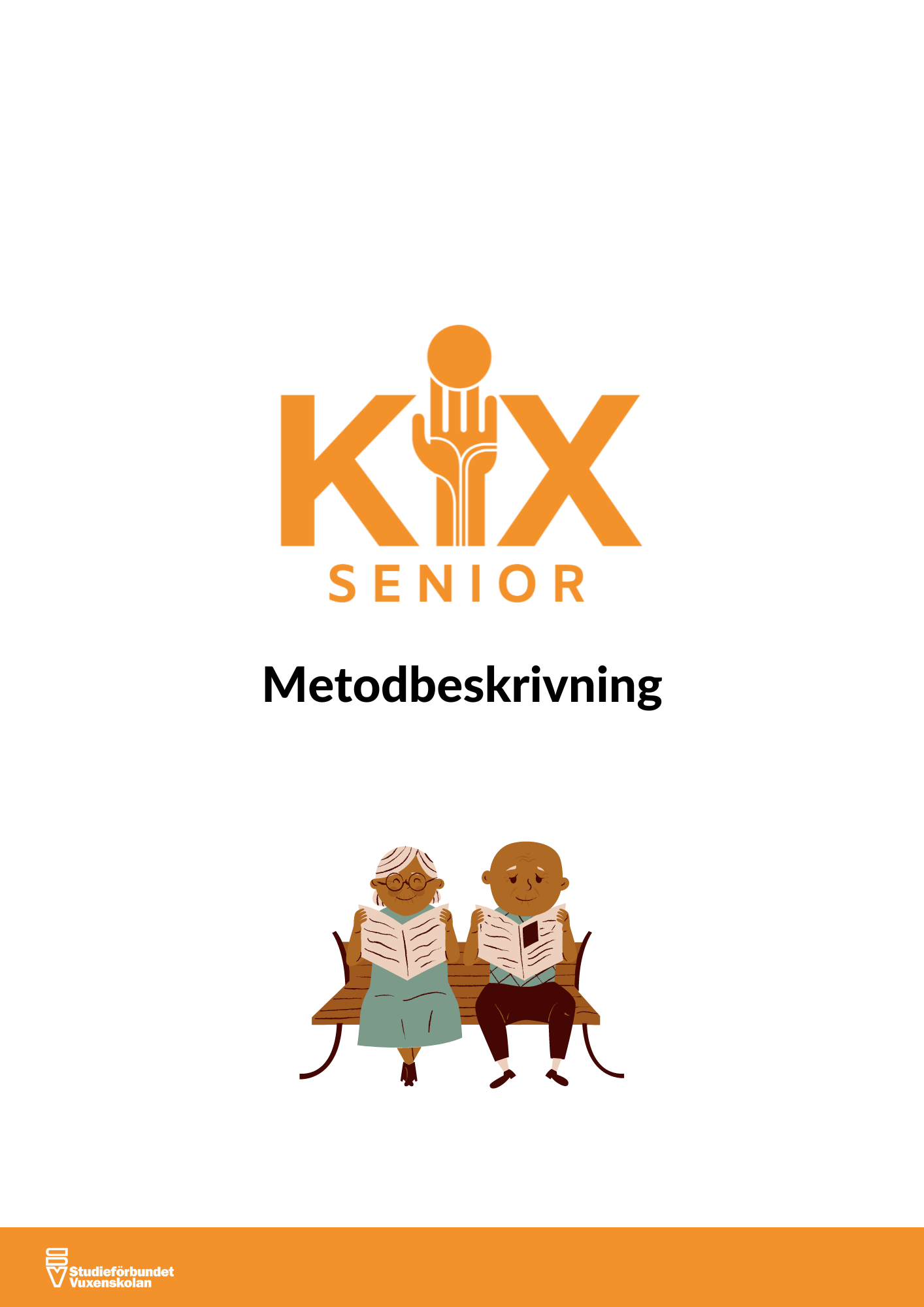 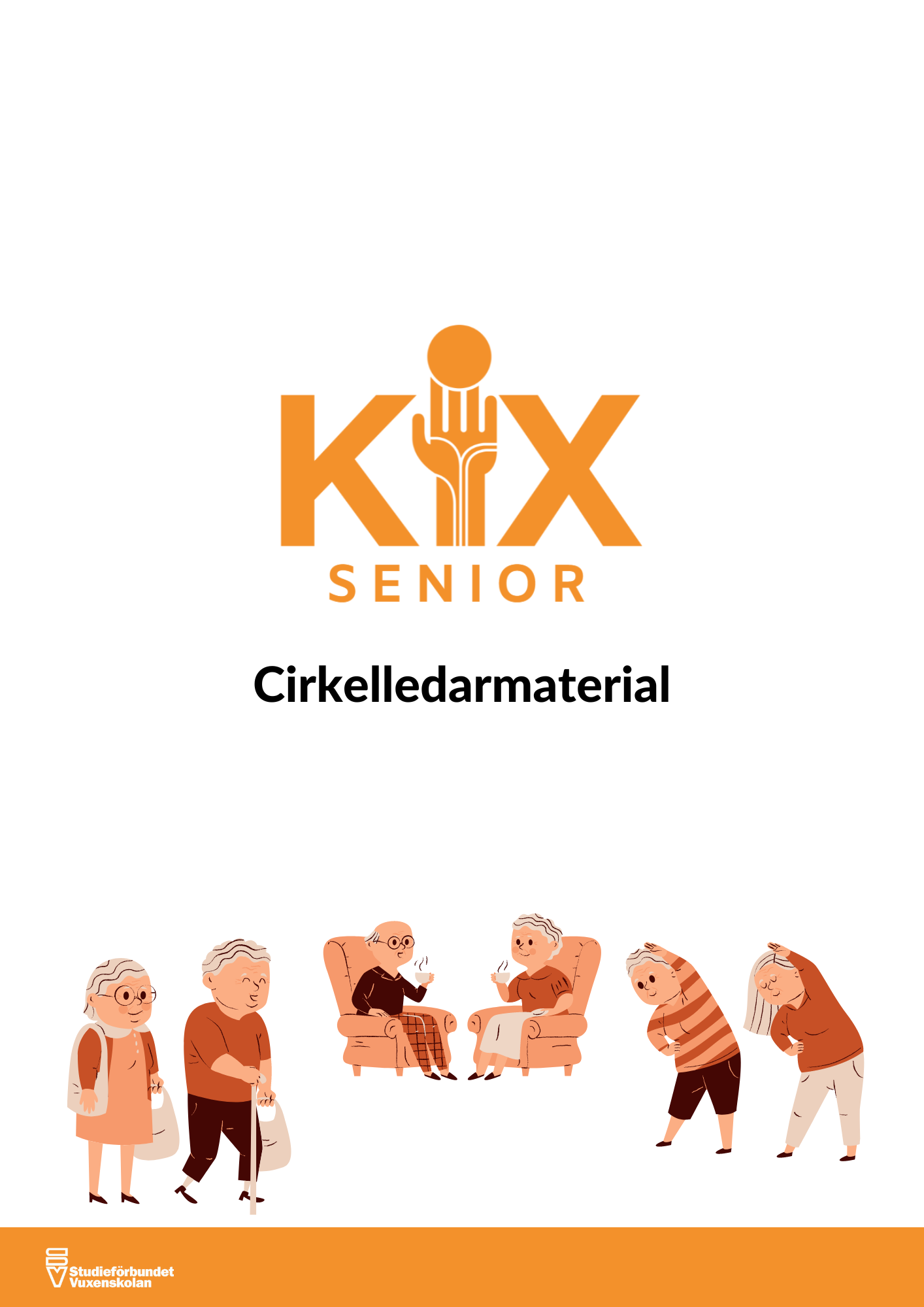 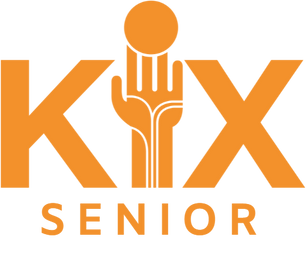 SENIOR
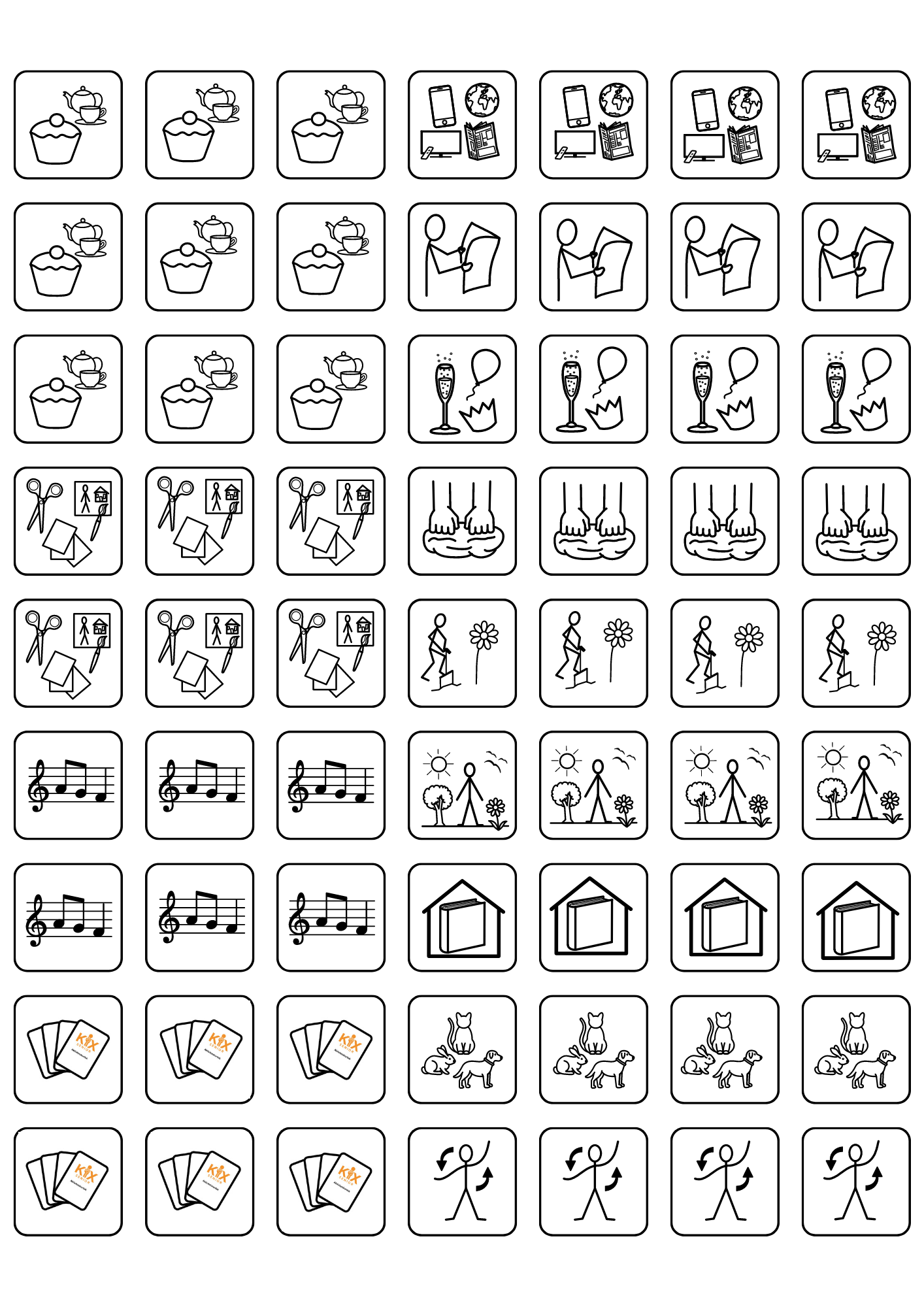 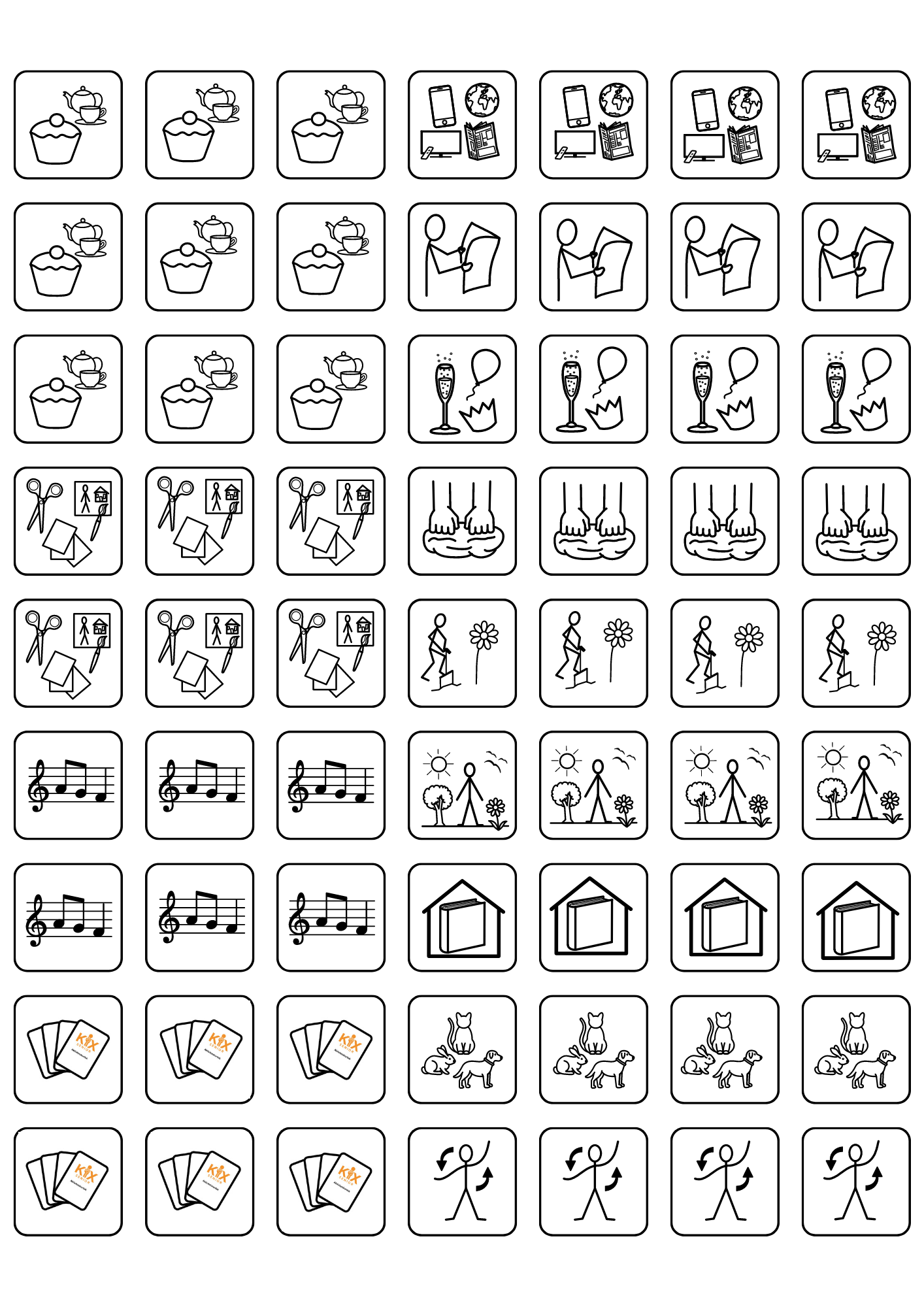 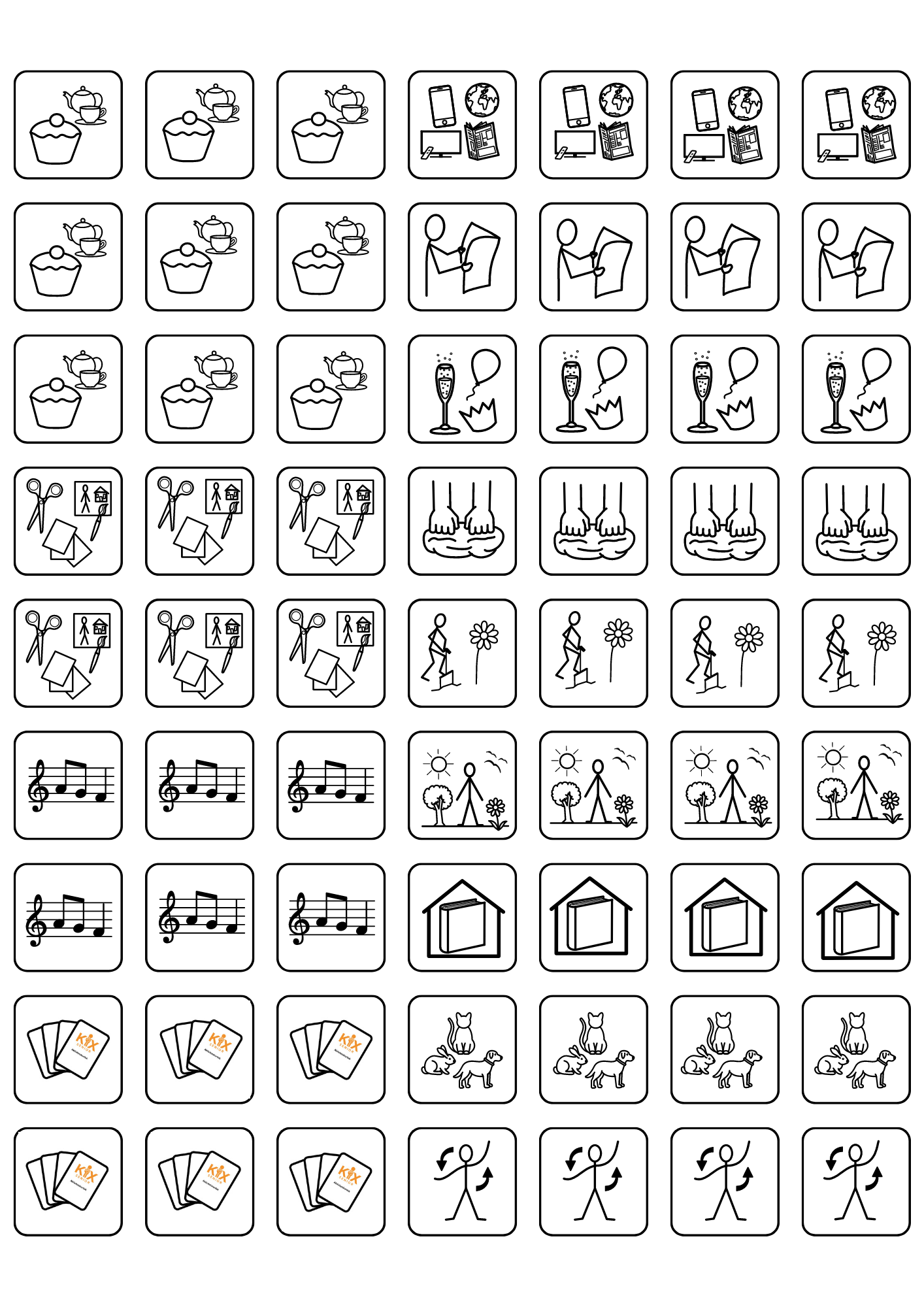 Deltagarmaterial
 intresseenkät
loggbok
utvärdering
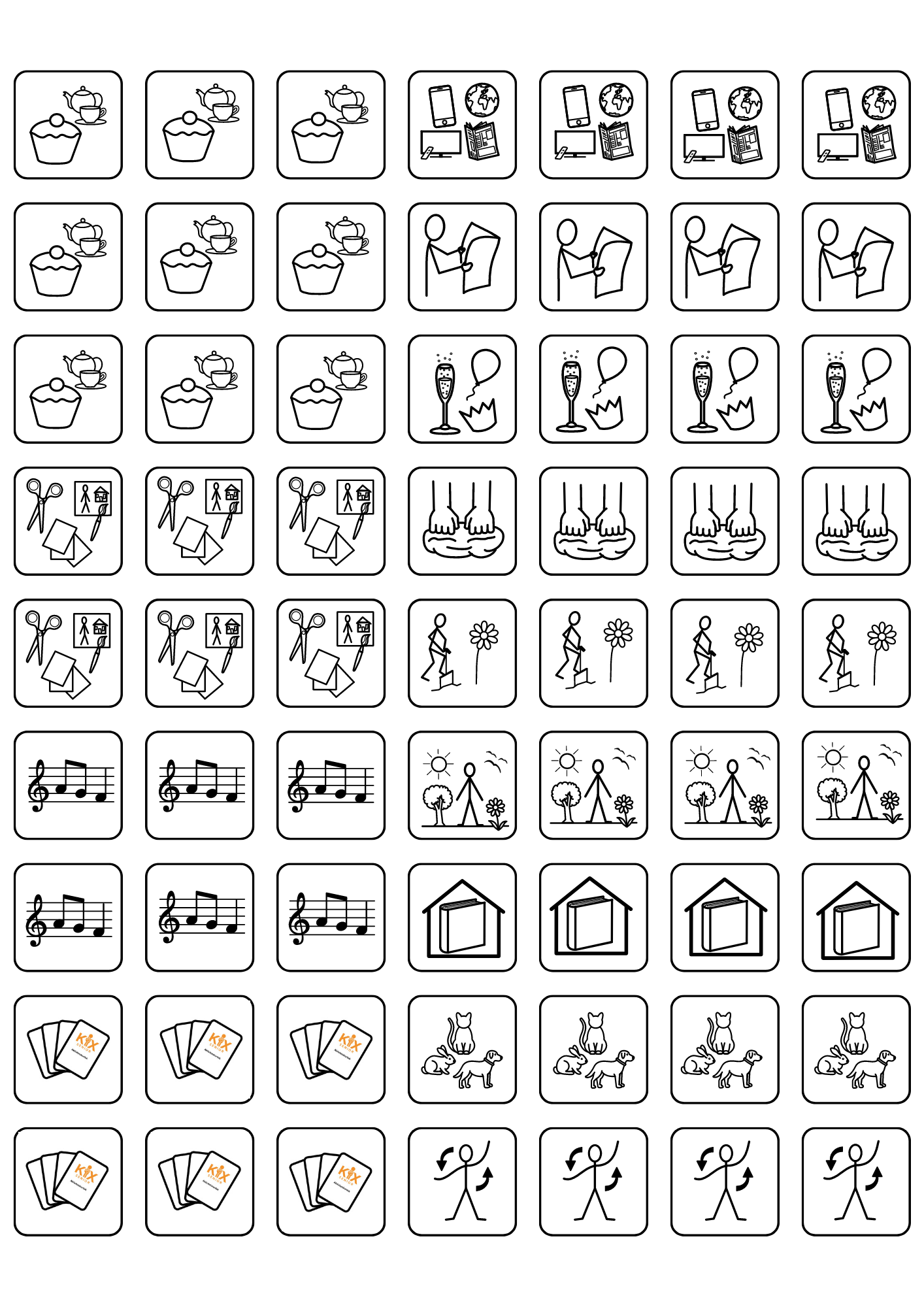 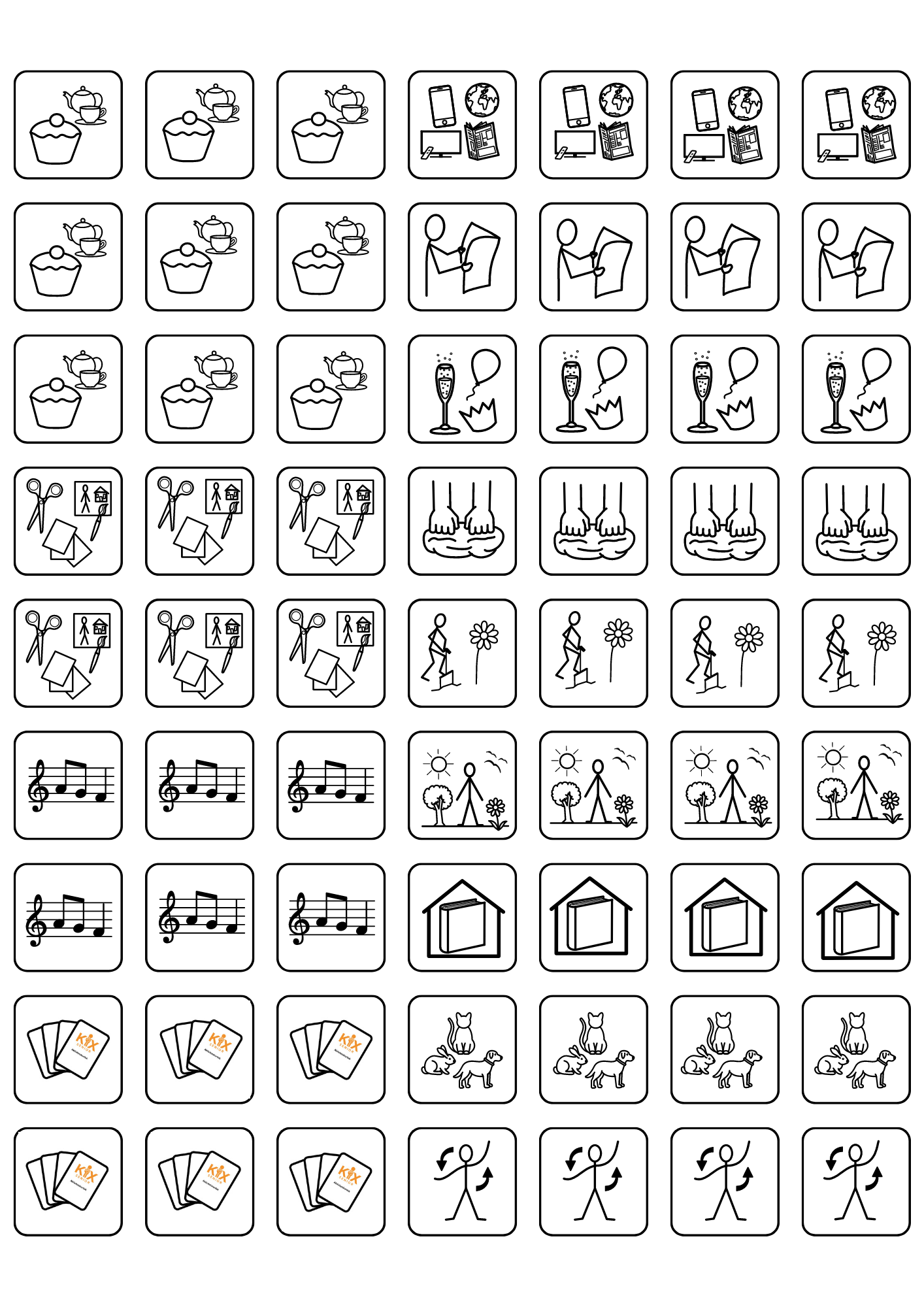 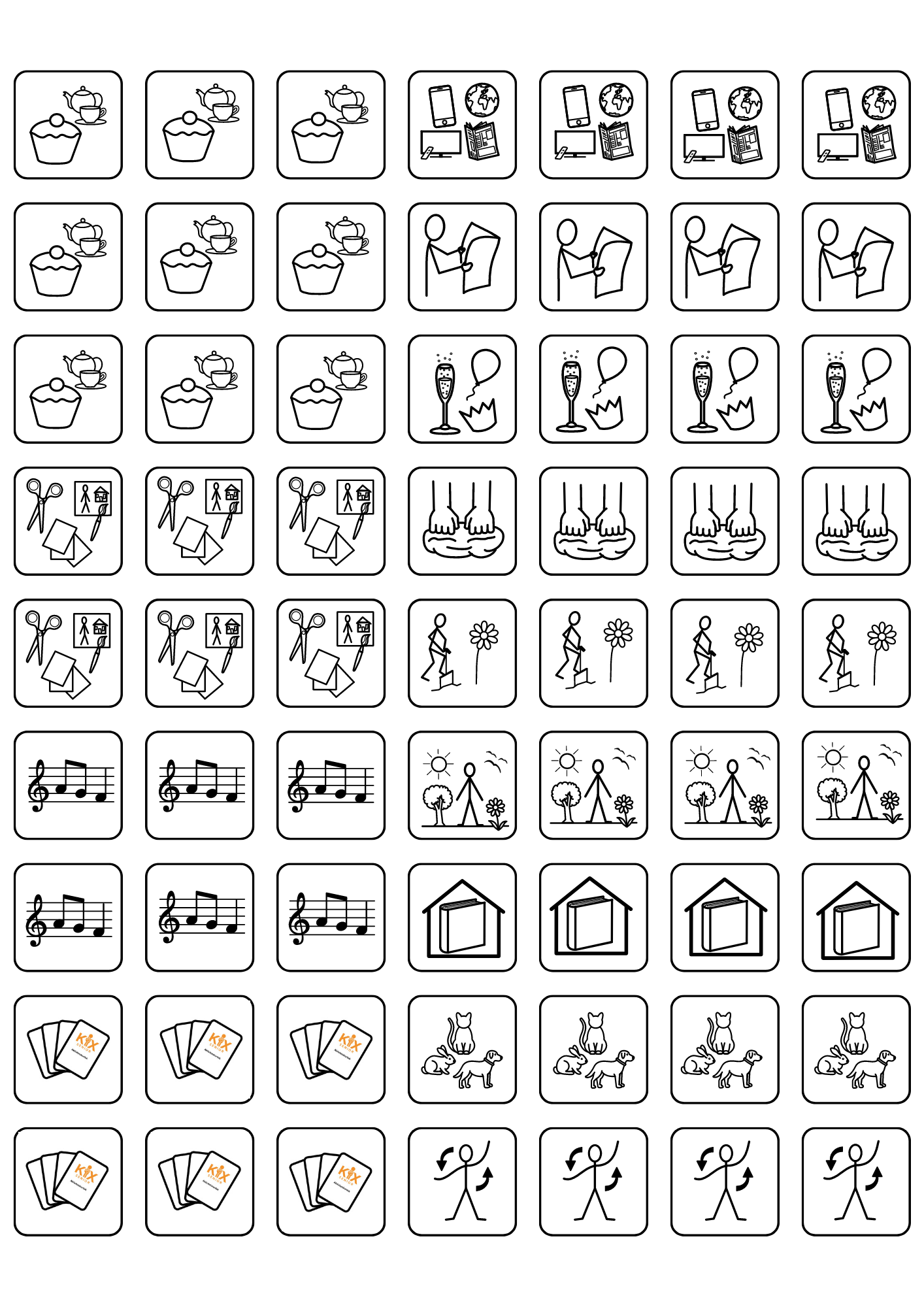 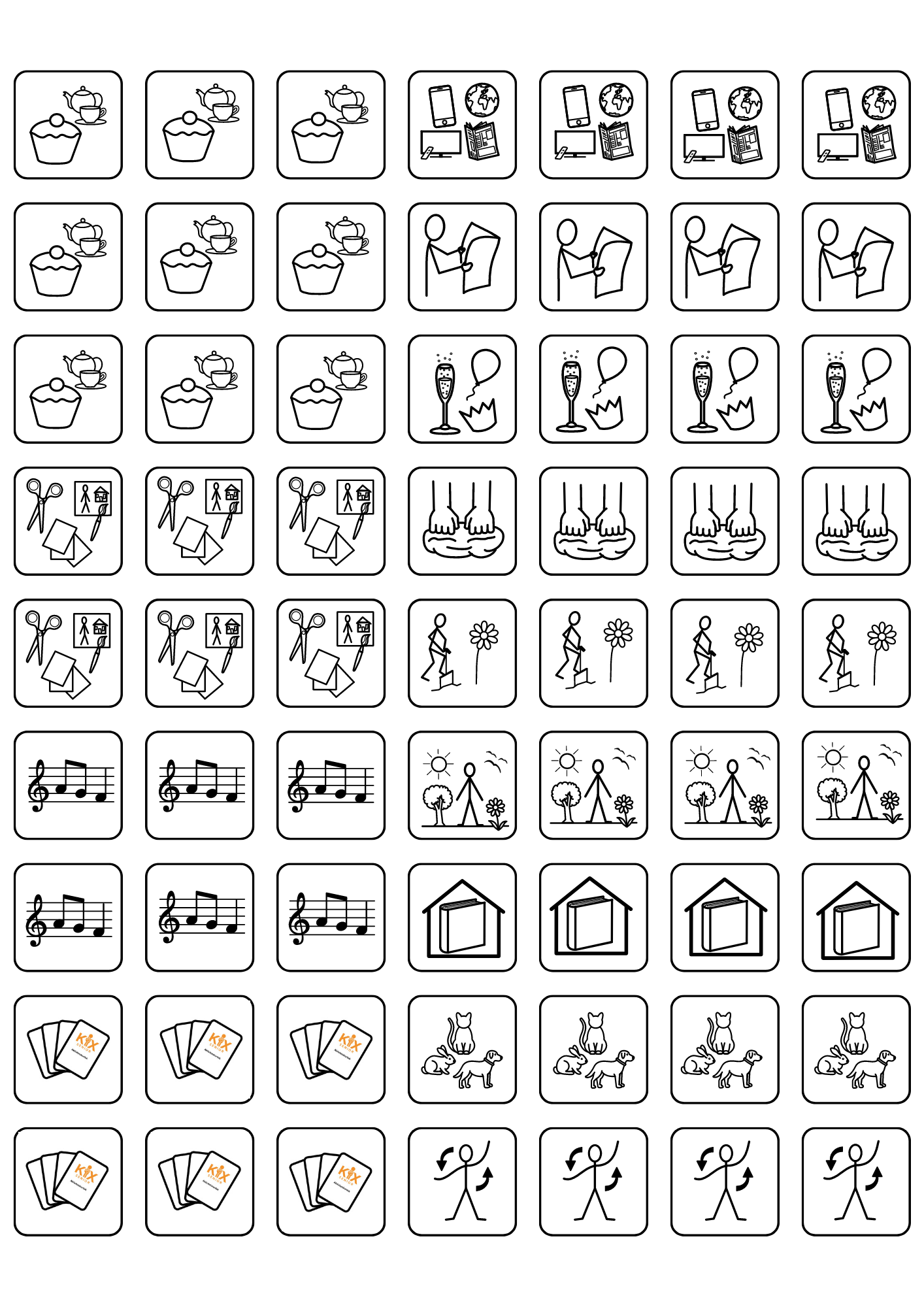 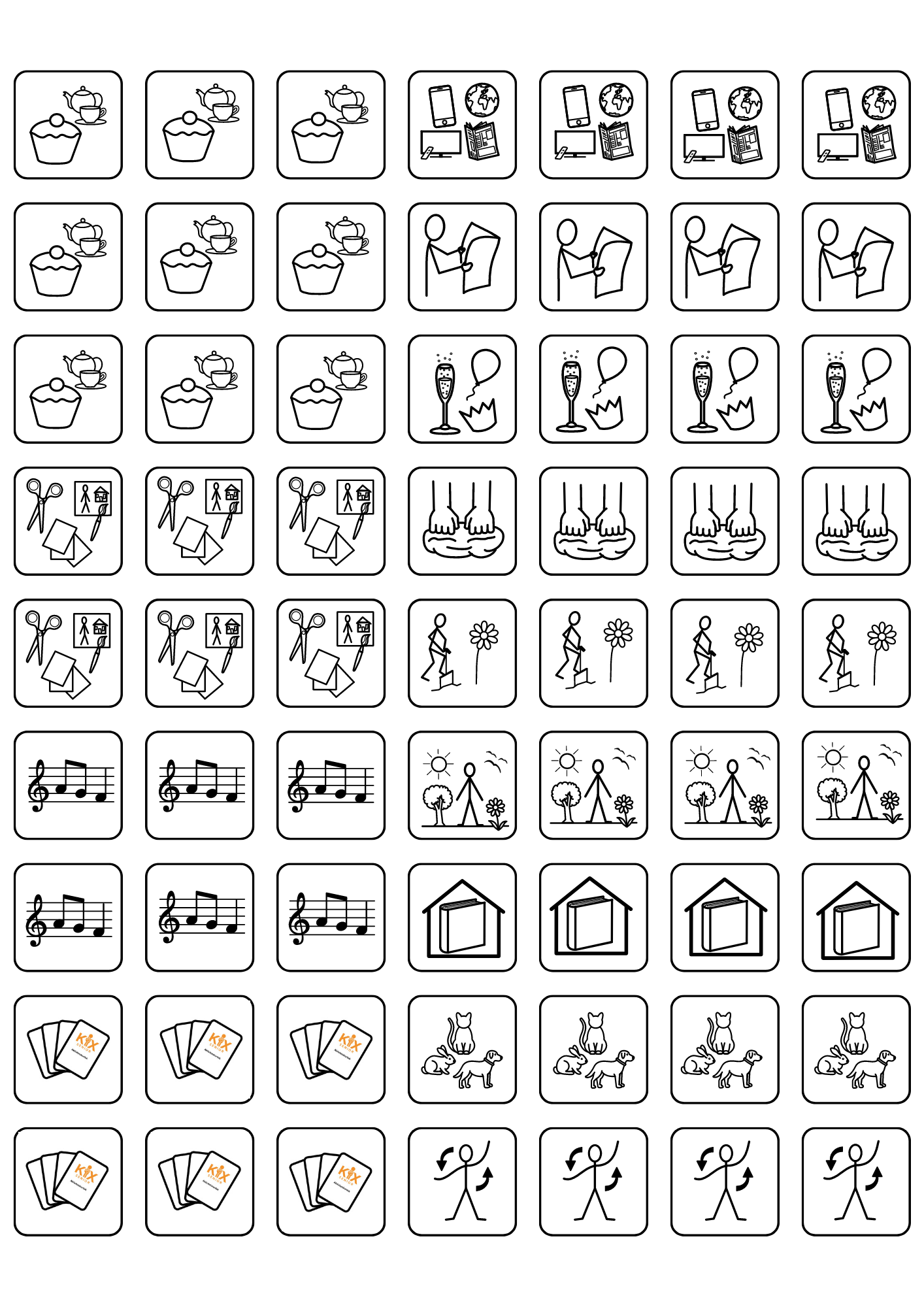 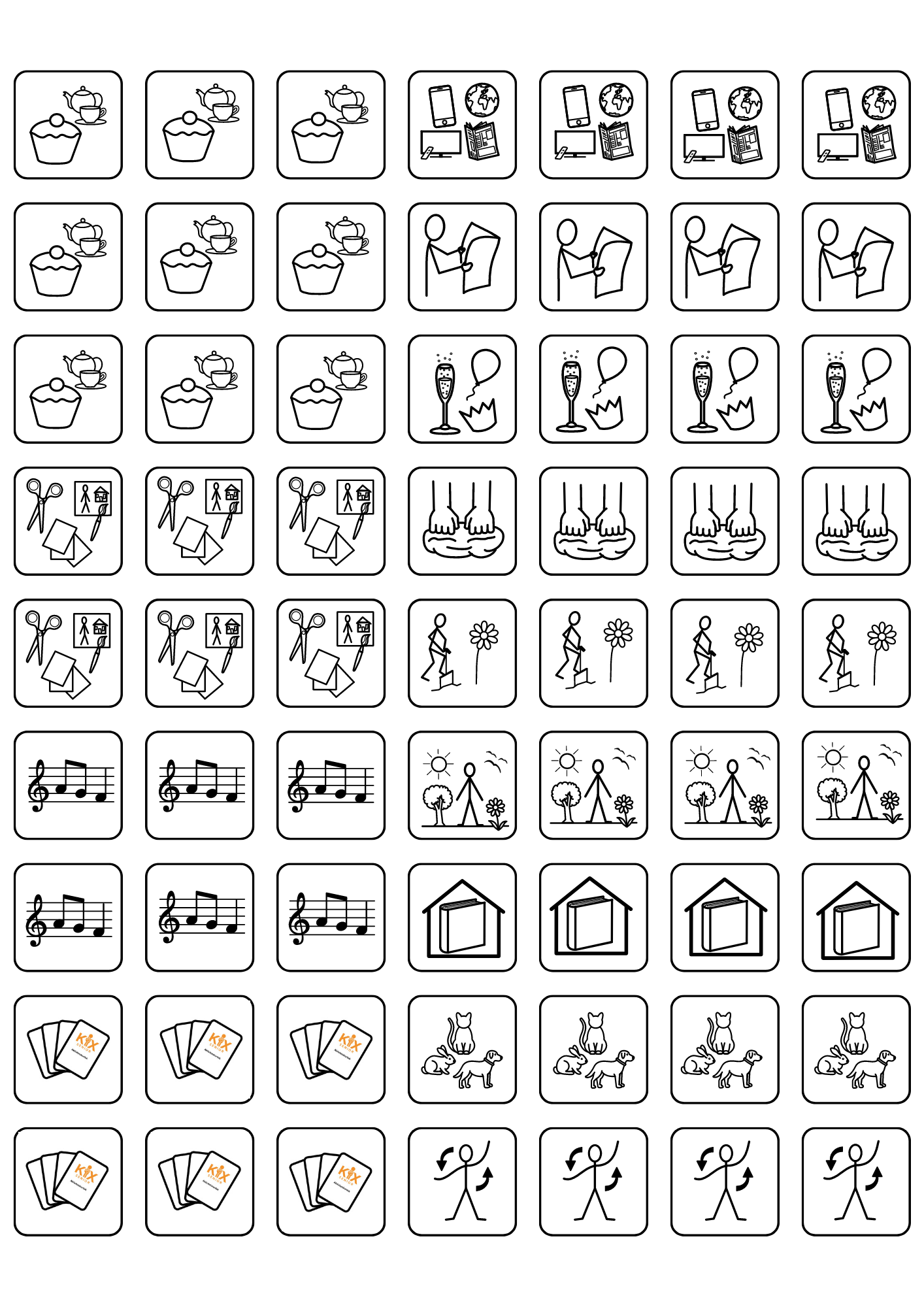 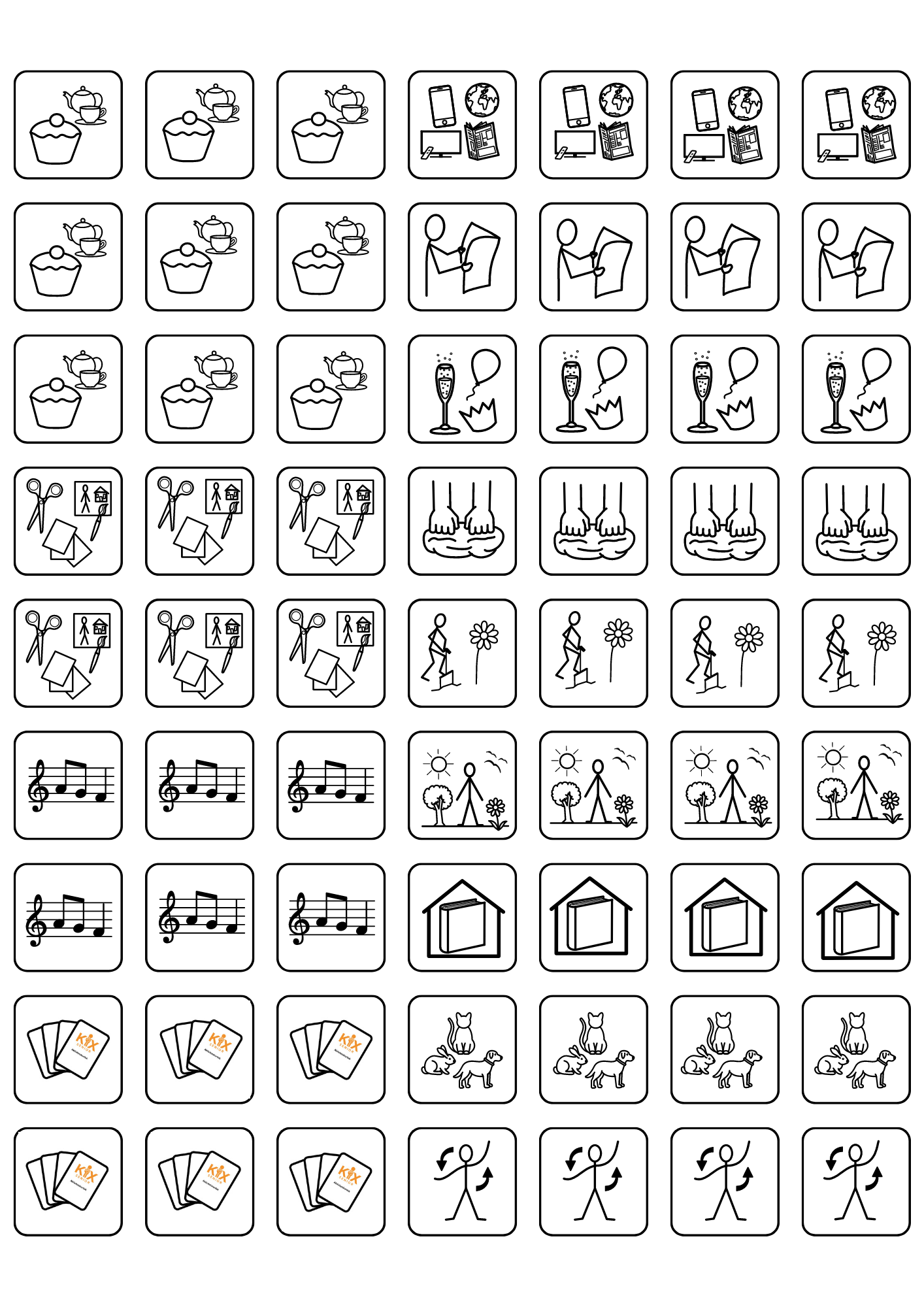 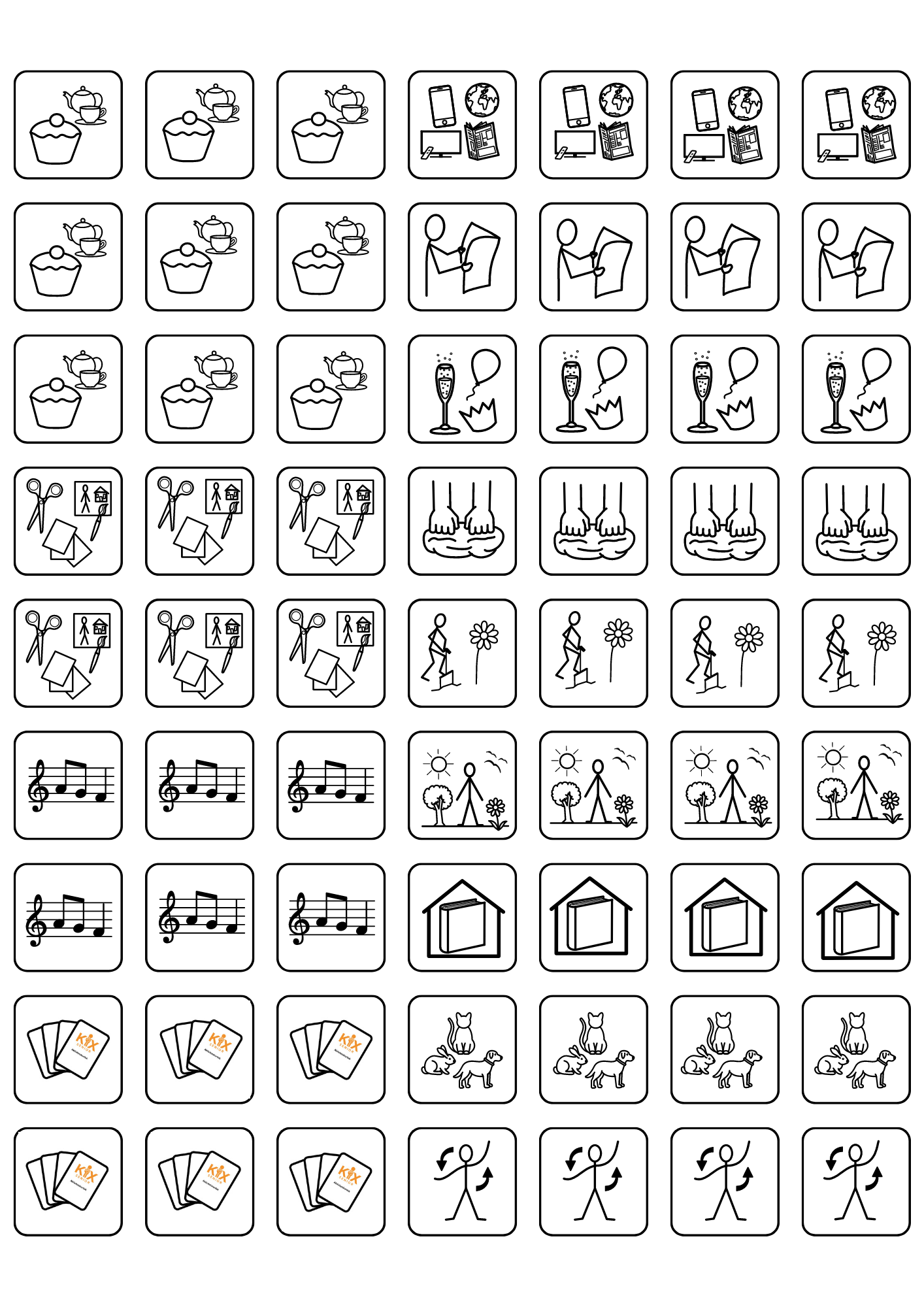 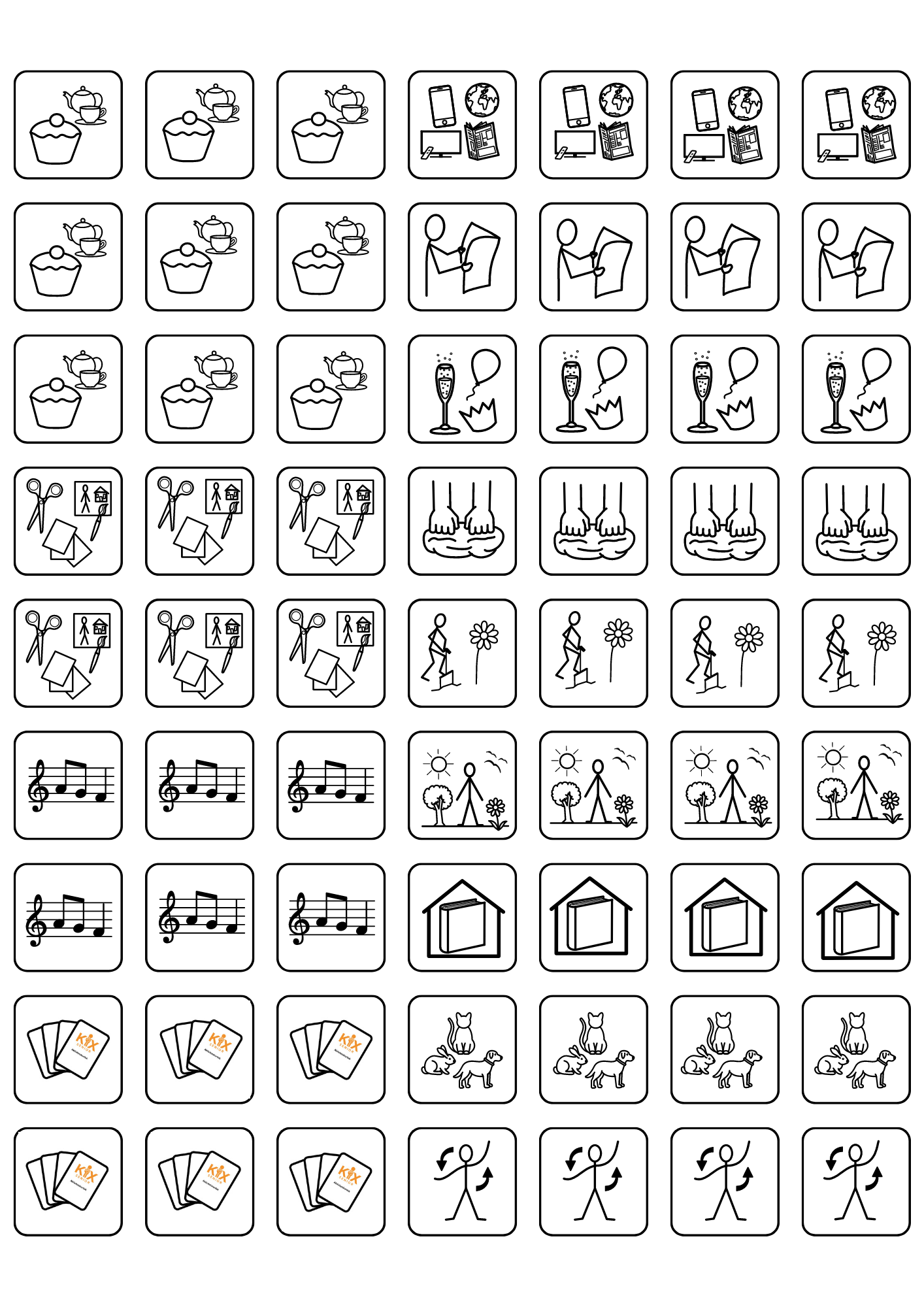 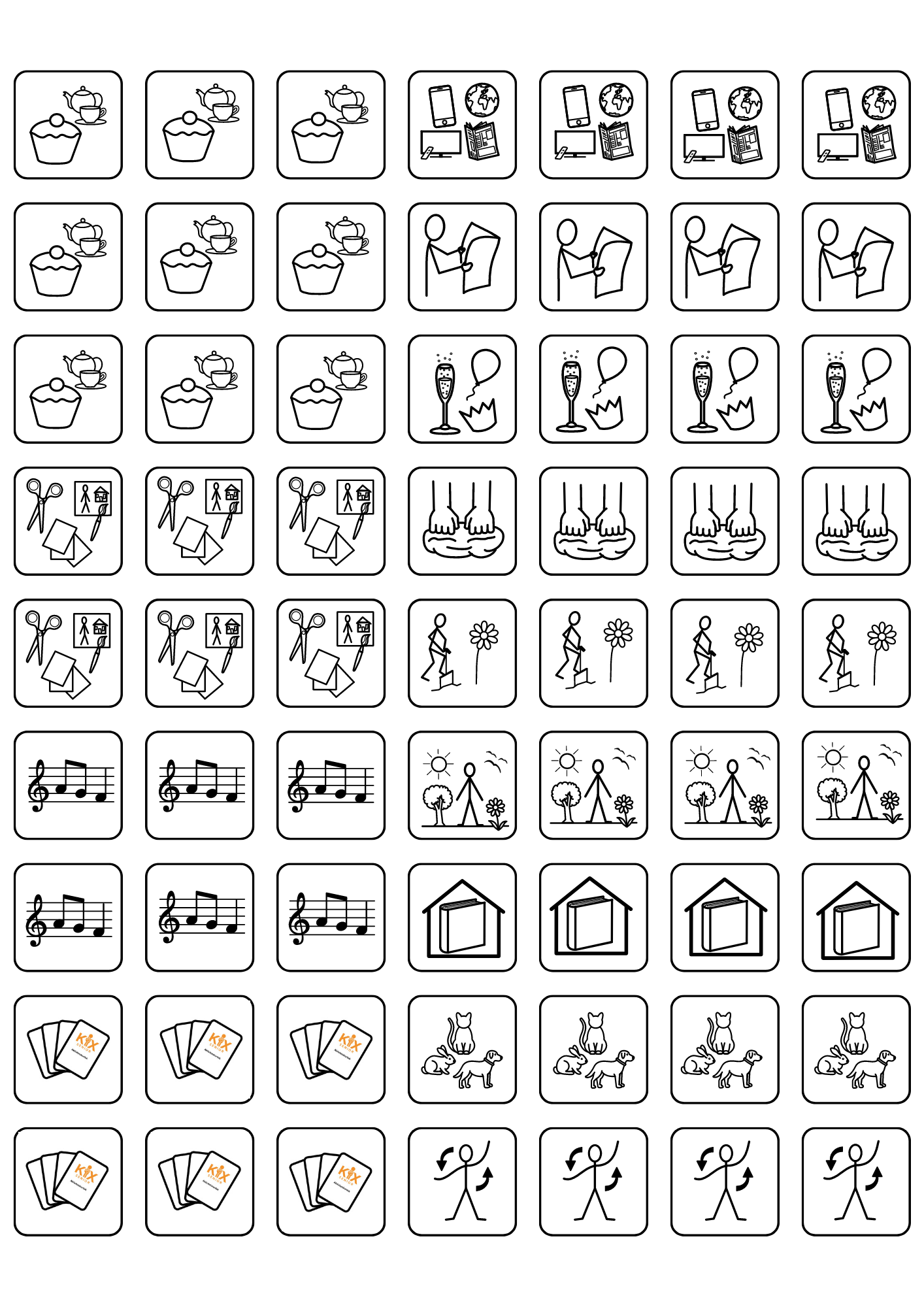 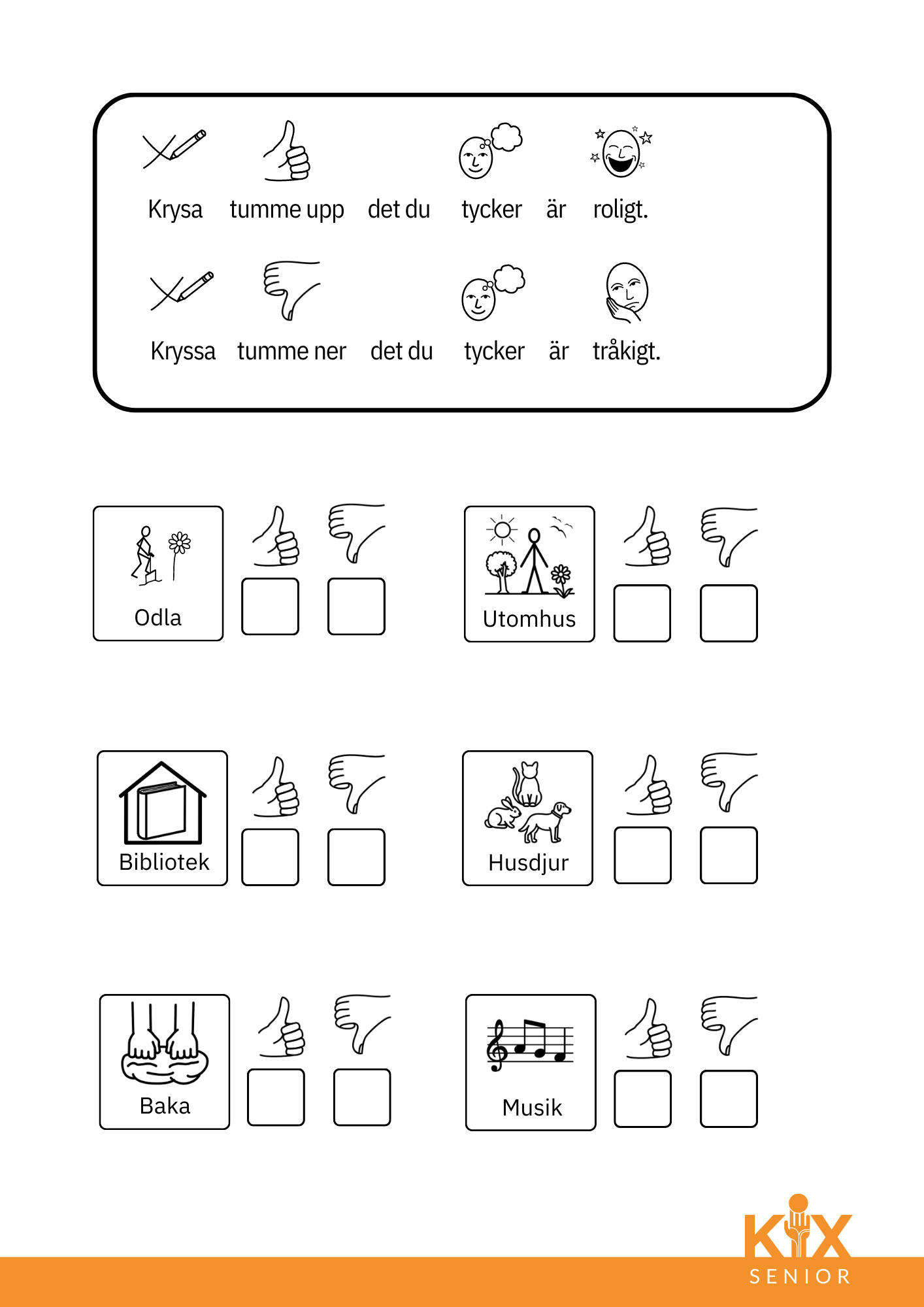 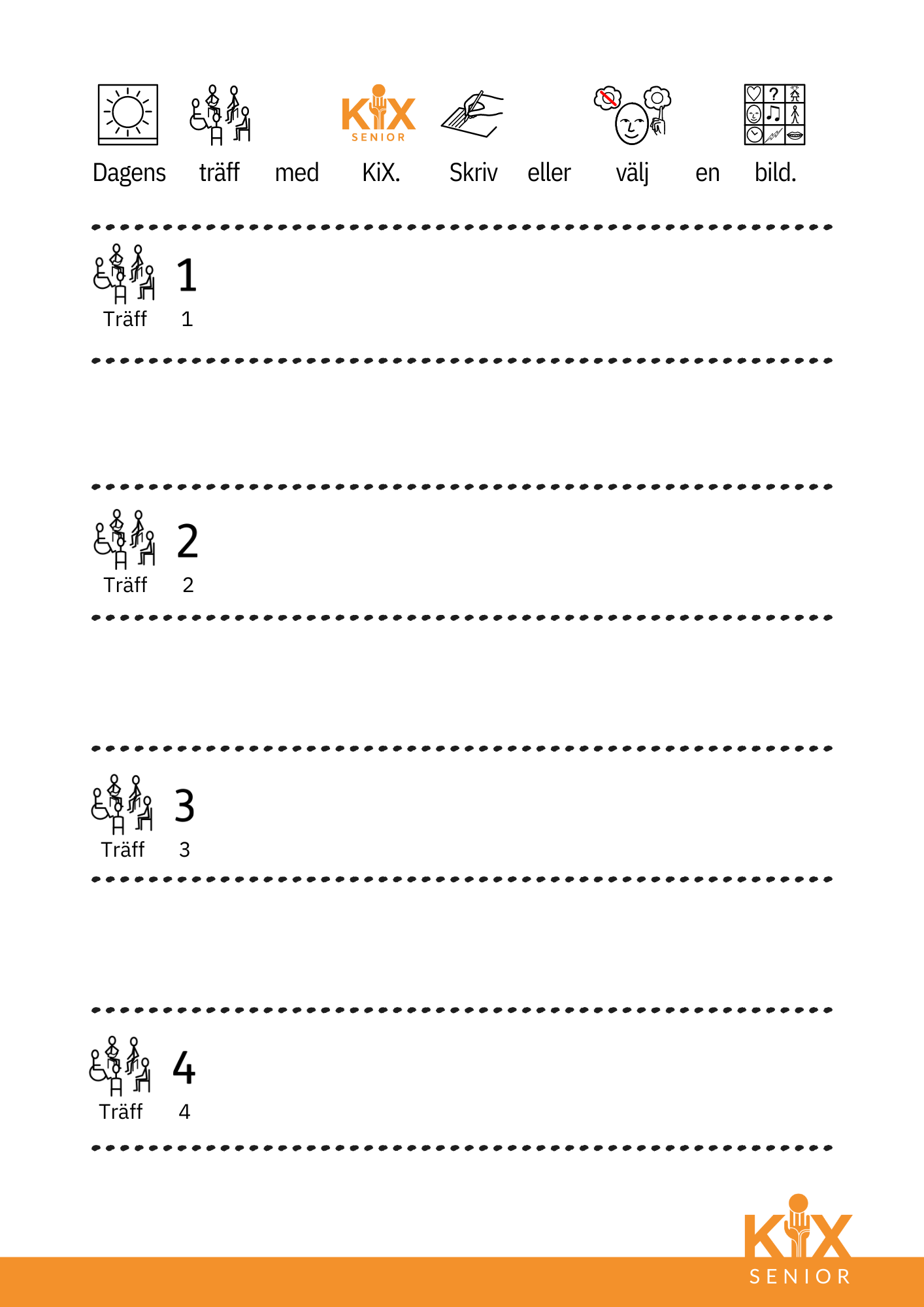 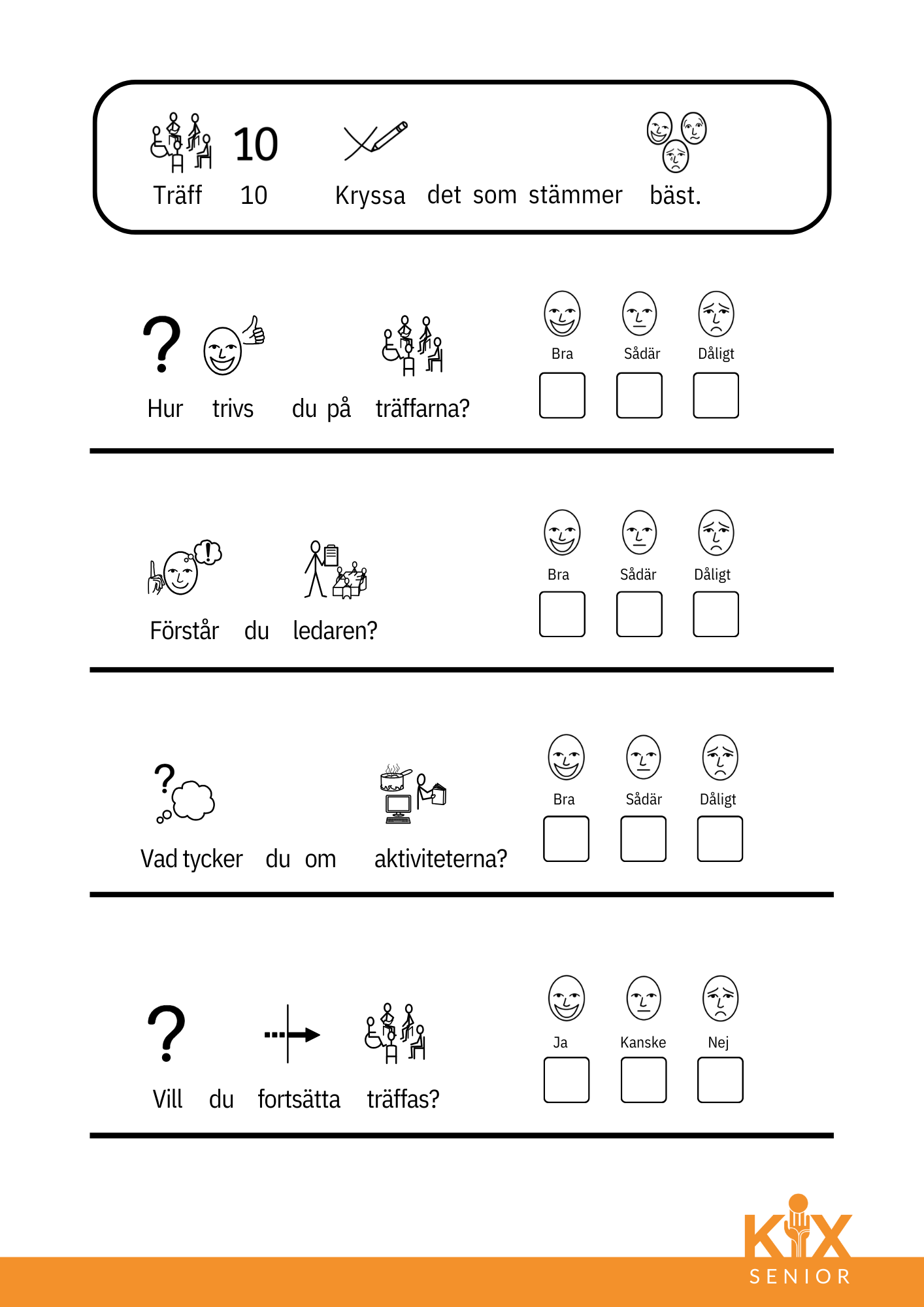 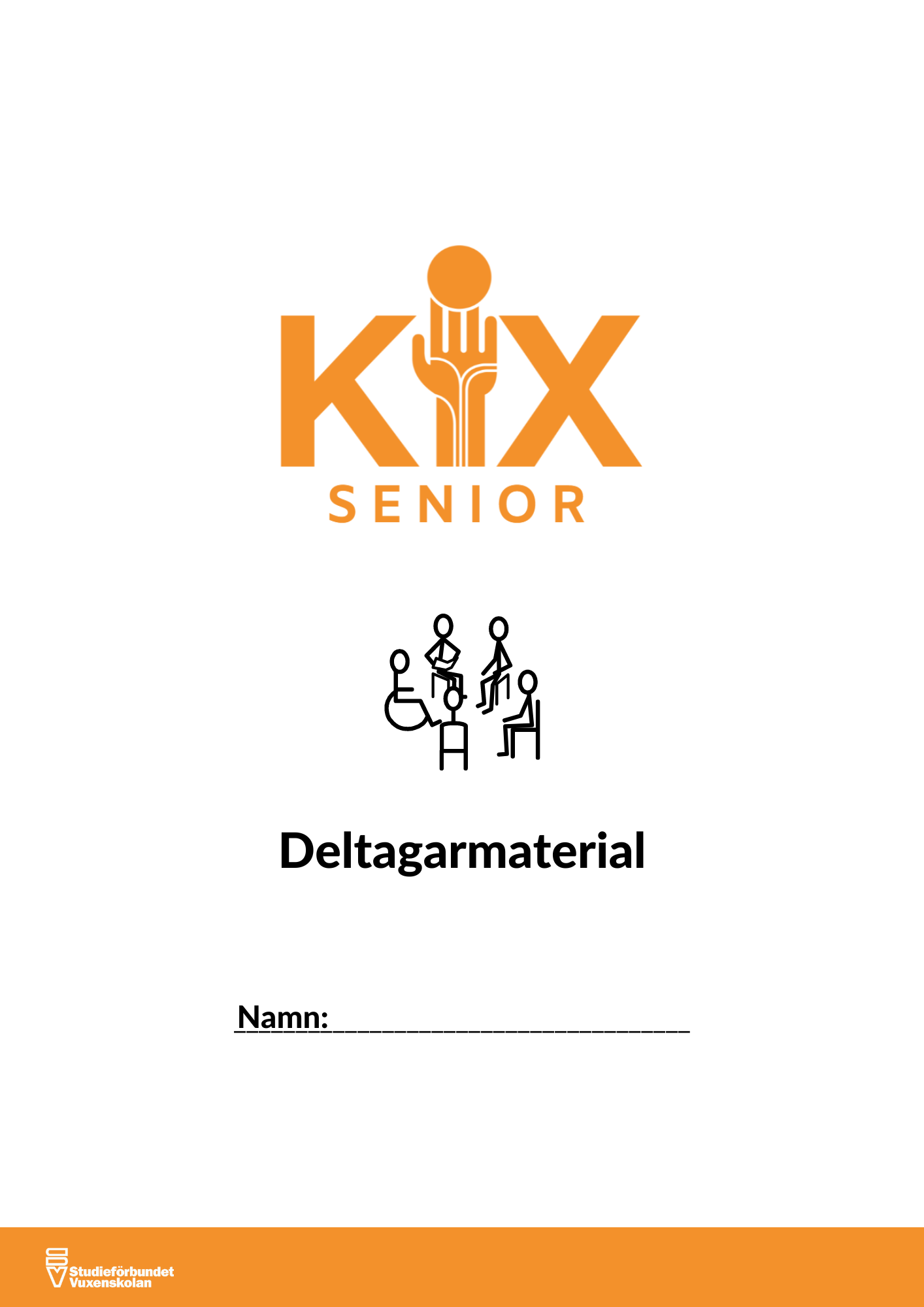 Metodbeskrivning
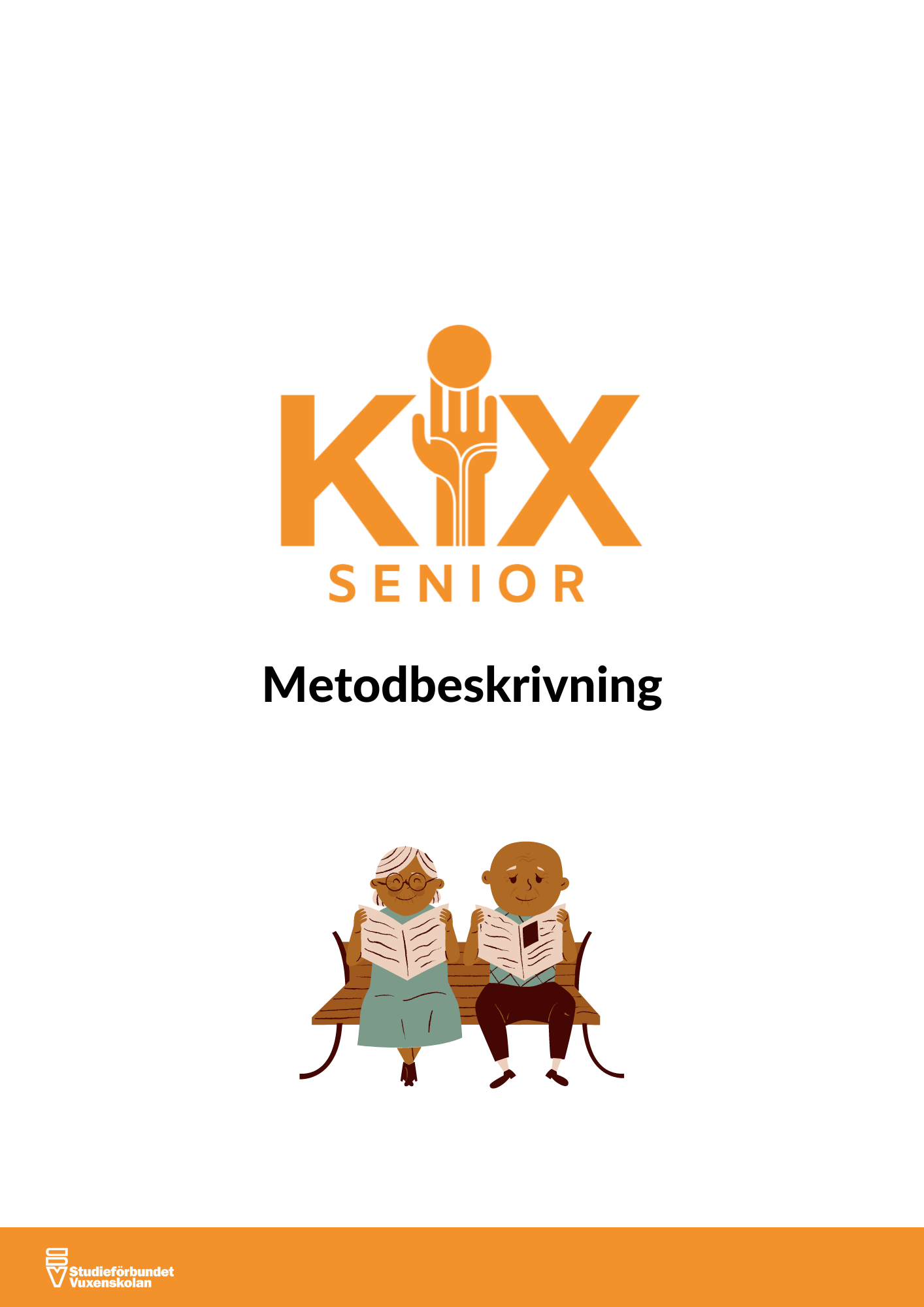 Bakgrund och målgrupp
Syfte, mål och KASAM
KiX- metoden
Starta verksamhet
Möjliga vägar till finansiering
Cirkelledarmaterial
Bakgrund till KiX
Materialbeskrivning
Hur en träff ser ut
Tips och övningar
Utrymme för anteckningar
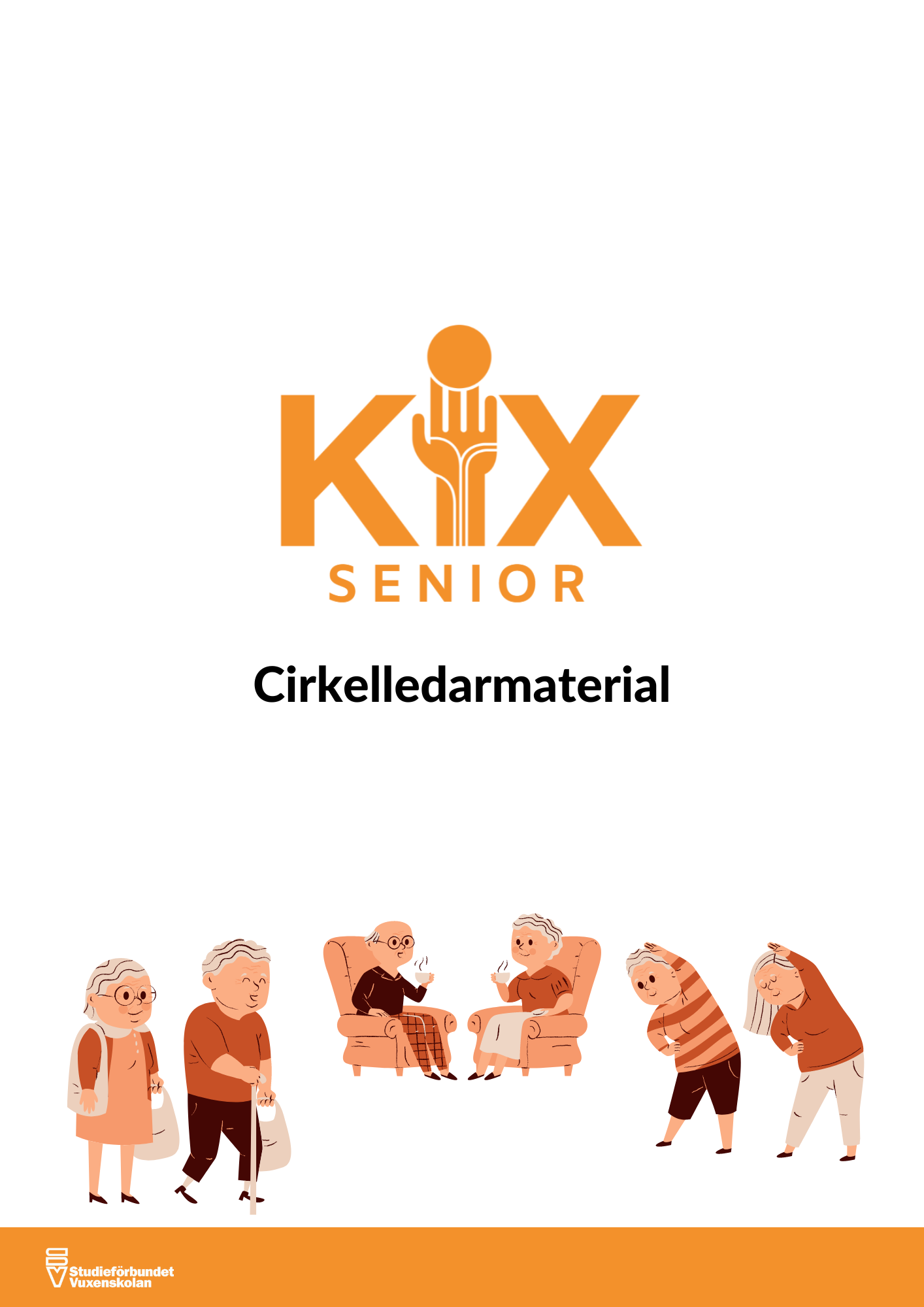 Introduktionsfilm
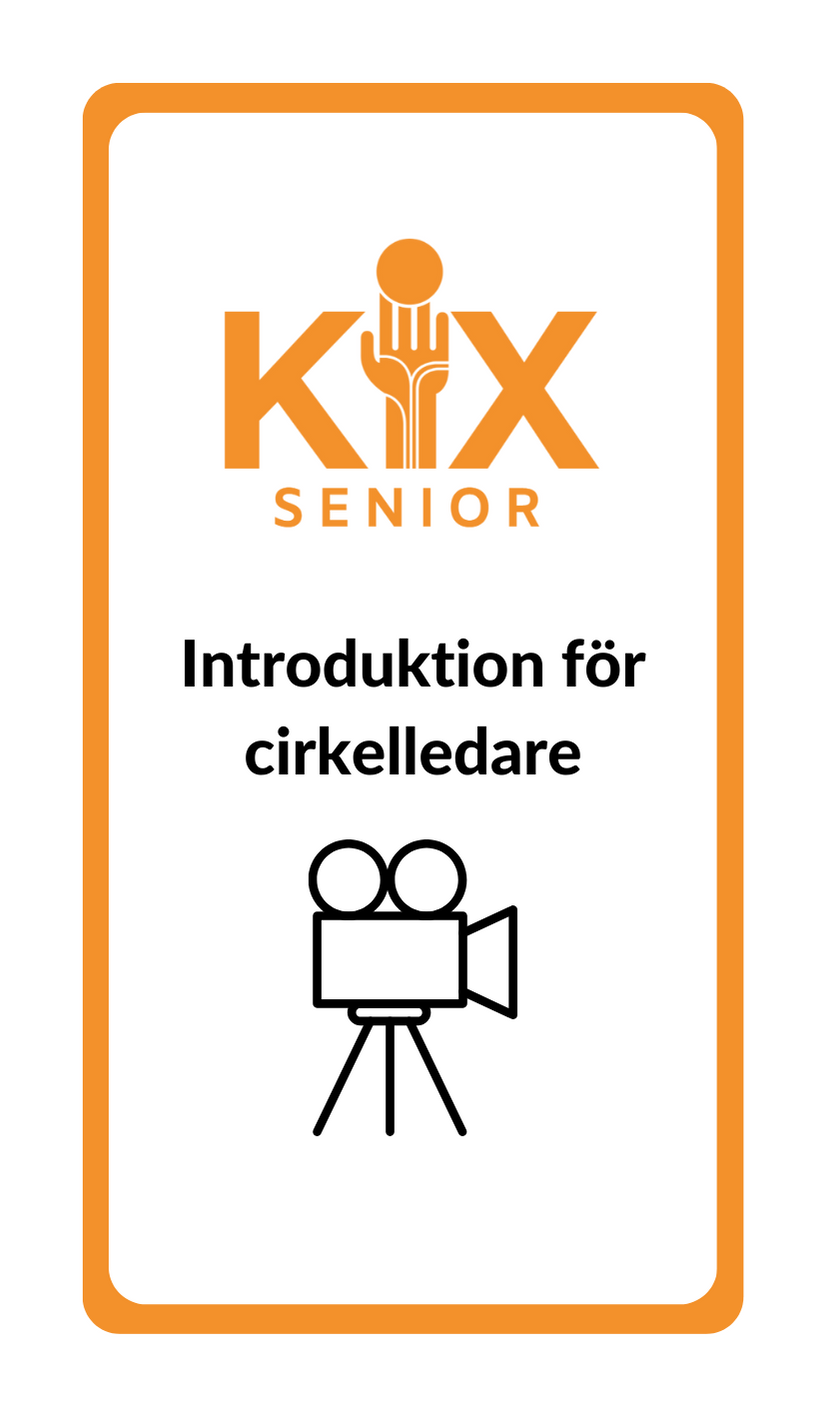 10 minuter lång 
Presentation av KiX Senior
Introduktionsfilmen är ett komplement till Studieförbundet Vuxenskolans cirkelledarutbildning
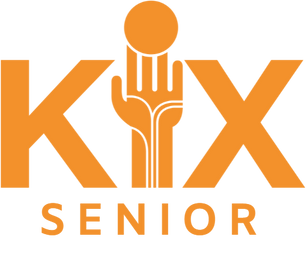 SENIOR
Aktivitetskortlek
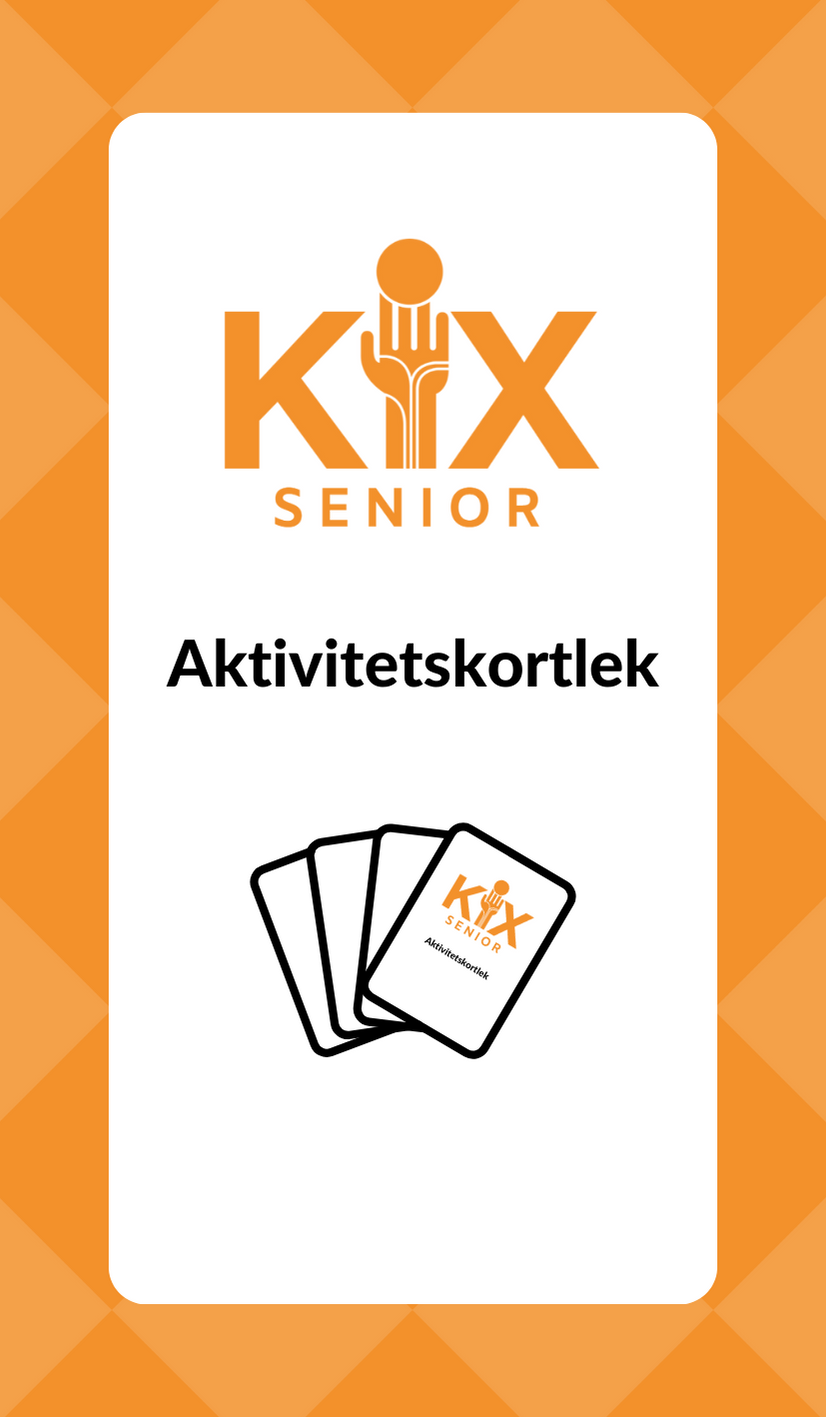 Inspirationsverktyg
Bidrar till rörelse, kreativitet och delaktighet
Hjälper till med alternativ
Består av 156 aktiviteter
Bildstöd
Aktivitetskortlek
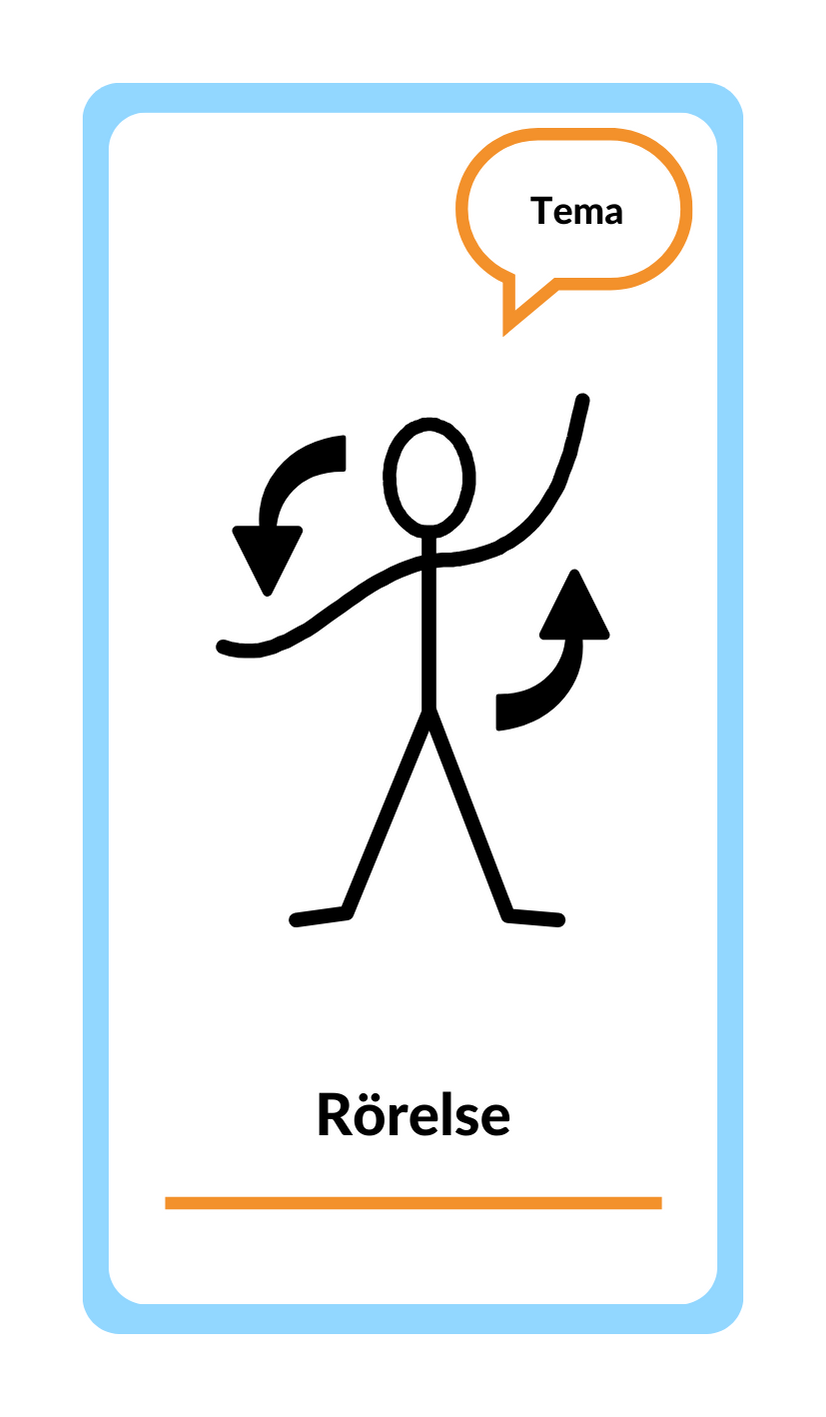 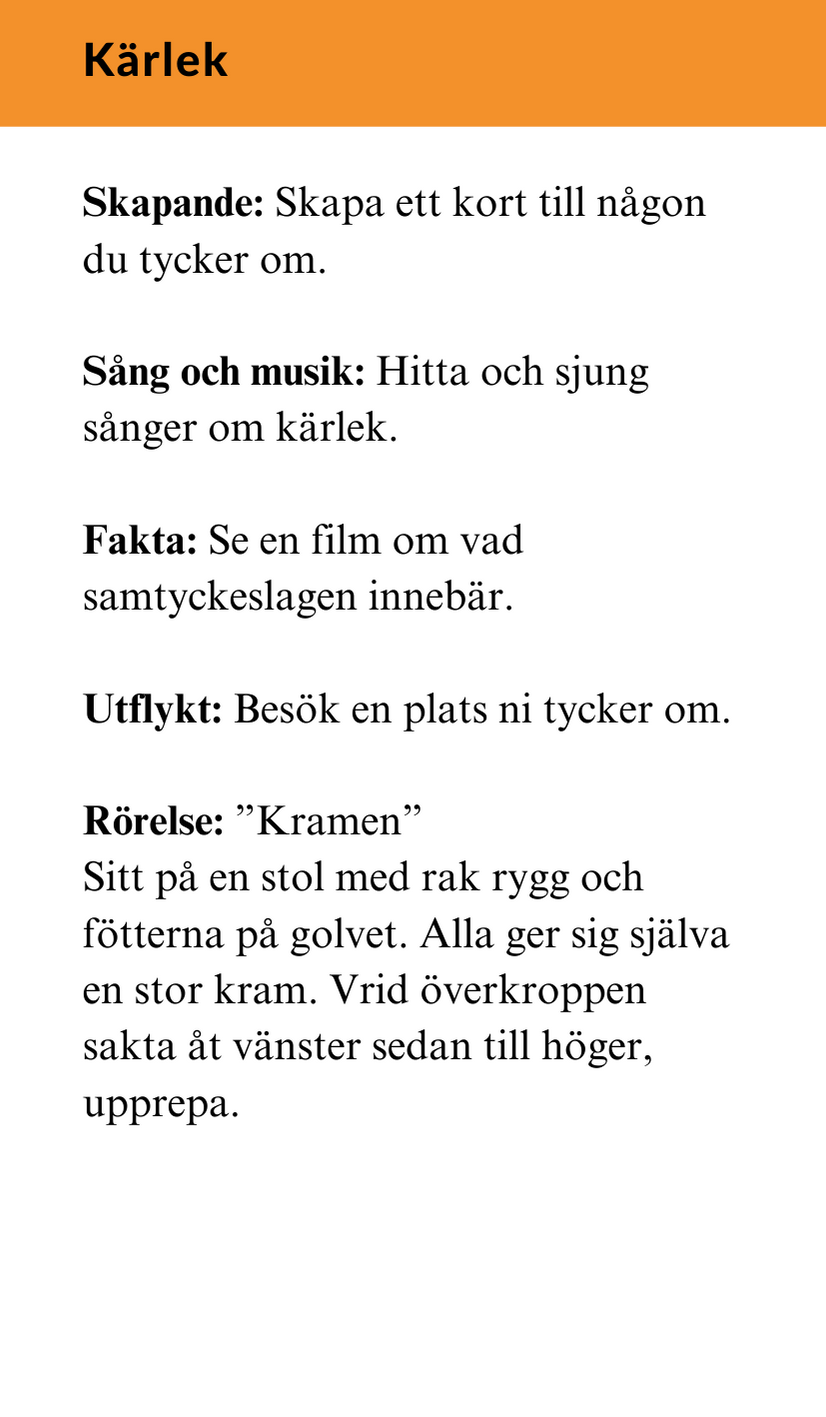 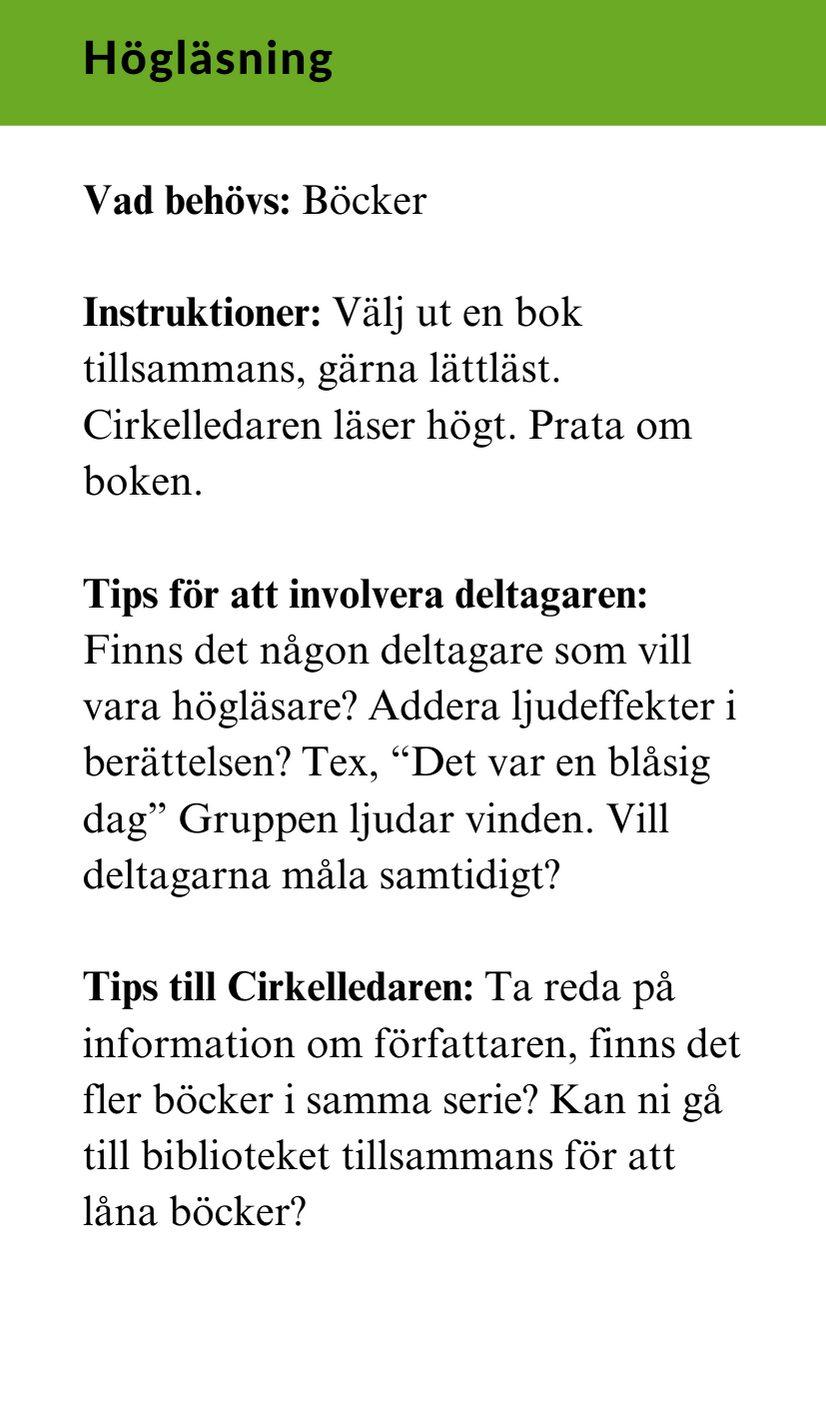 Alla har rätt 
och behov 
till en 
meningsfull fritid
Cirkelledarens roll
En lyhörd och kreativ person
Har stor tilltro till gruppen
Har inget omvårdnadsansvar 
Leder gruppen utan att bestämma innehållet
Är nyfiken på KiX Seniors metodmaterial som fokuserar på delaktighet
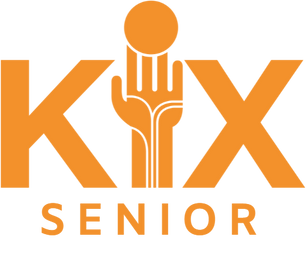 SENIOR
Samverkan 
Kommun + Civilsamhälle = Lyckat resultat
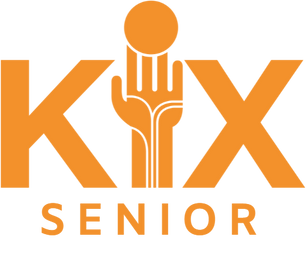 SENIOR
Kontakt och material
Konta
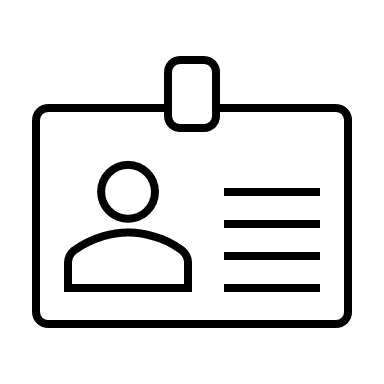 Studieförbundet Vuxenskolan Västra Götalandvgregion@sv.se  
0522- 65 33 33 eller ta kontakt med din lokala SV-avdelning!
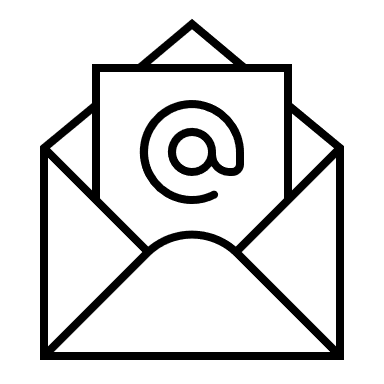 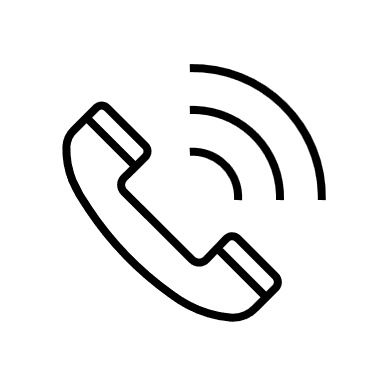 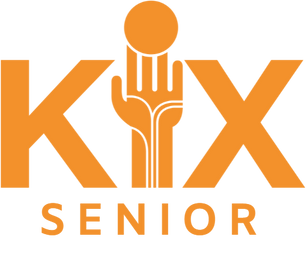 SENIOR